Assembling diploid genome of Cobitis taenia using Illumina short reads
June 13 2018Martin Mokrejš
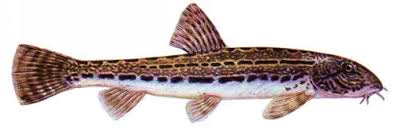 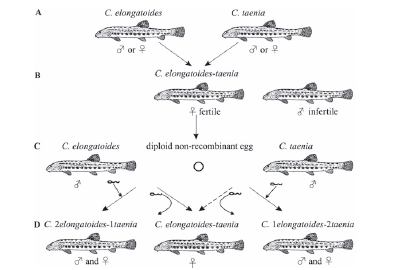 European loaches – suitable model case
Hybridisation among Cobitis species is known to produce clonal lineages;
Gynogenetic reproduction of hybrids

Hybrids exist in following forms:
ET, EET, ETT, EN, EEN, ENN,ETN, EP, EEP

Polyphyletic and dynamic origin of clones
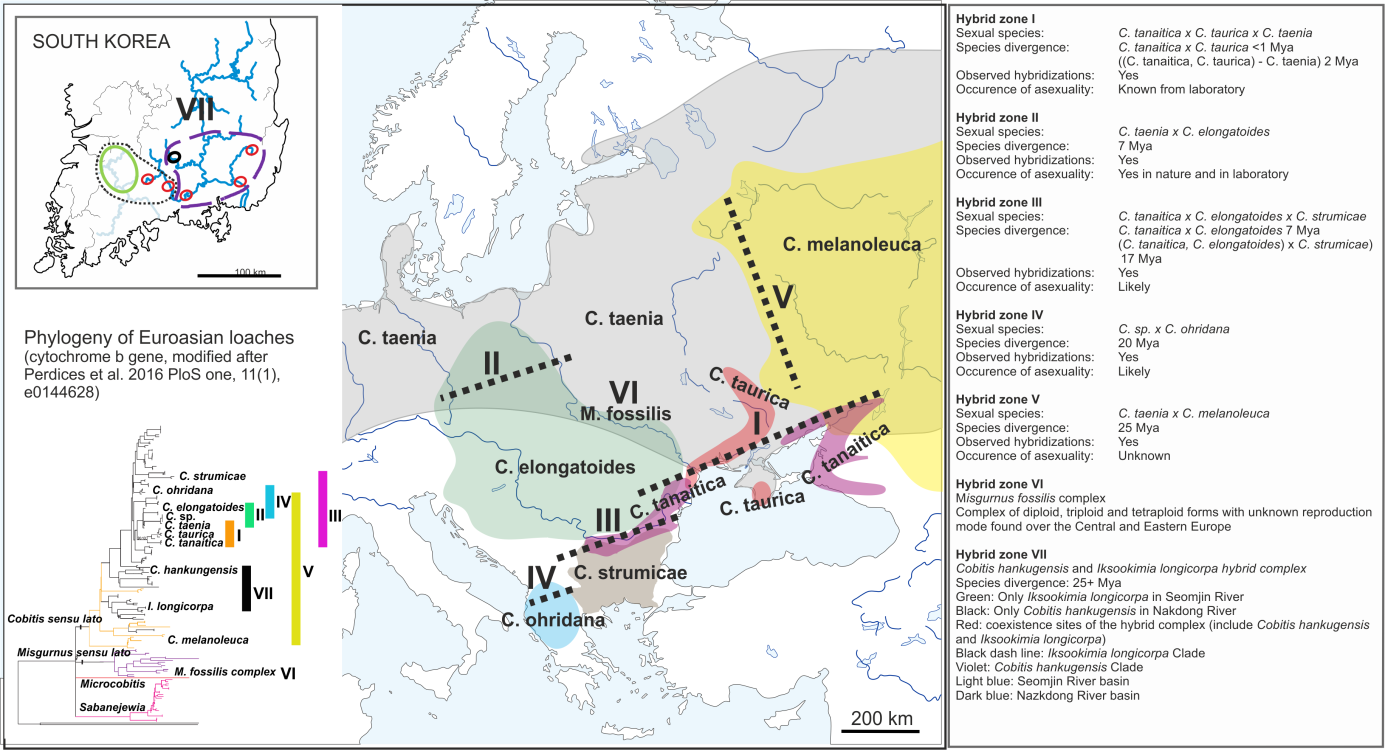 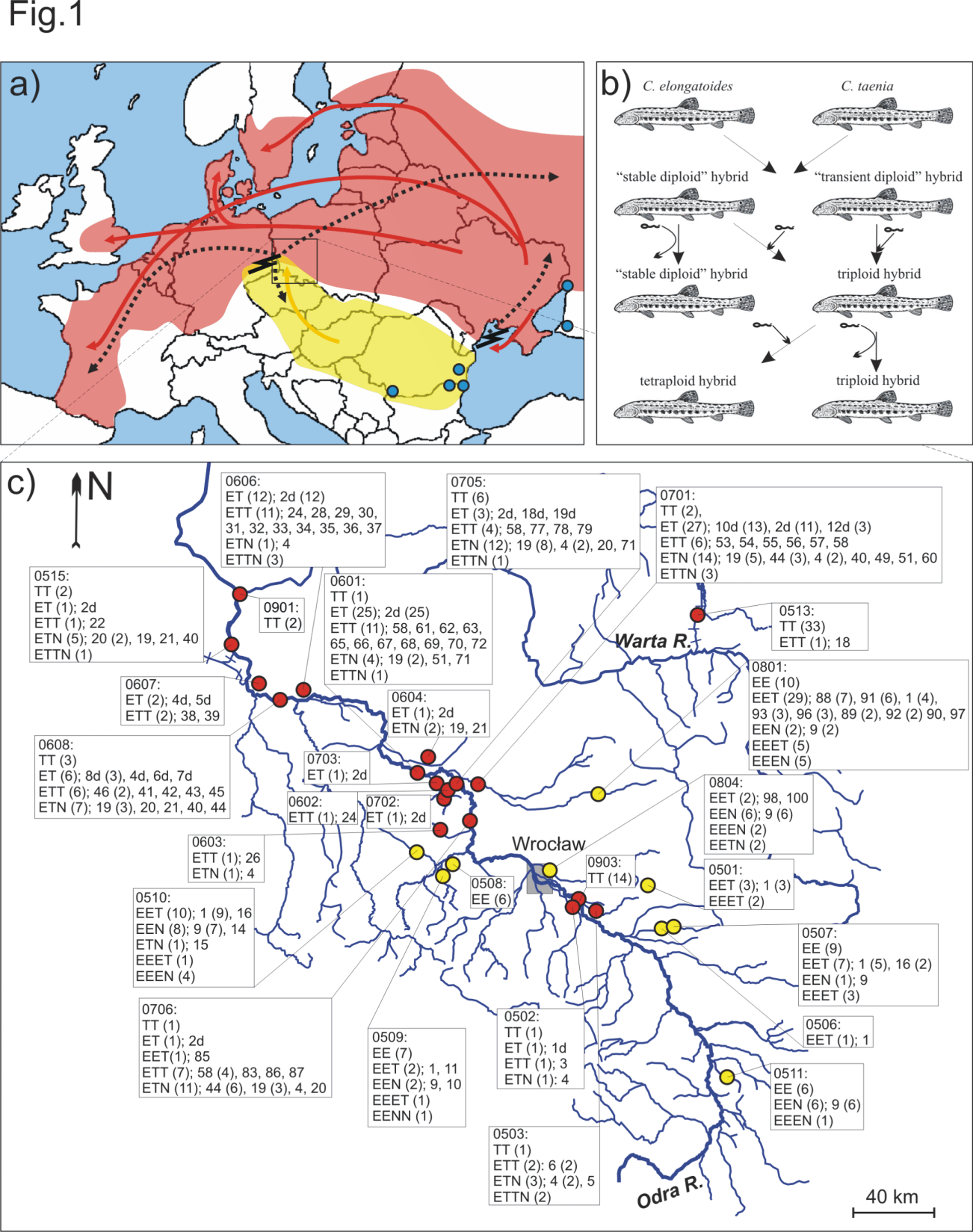 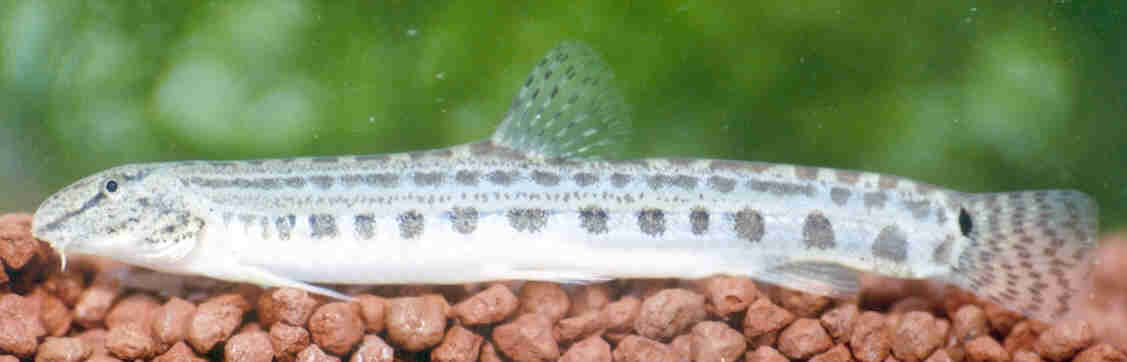 Cobitis elongatoides E
Cobitis taenia T
Cobitis tanaitica N
Cobitis pontica P
Janko et al. 2006 Mol. Ecol.; Choleva et al. 2012 Evolution
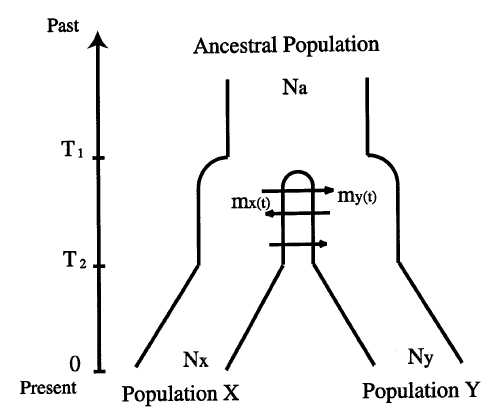 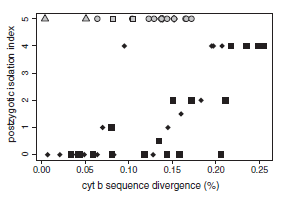 Asexual reproduction and polyploidy arises as a by-product of hybridization/speciation continuum
Russell 2003 Ann.Zool.Fenn.
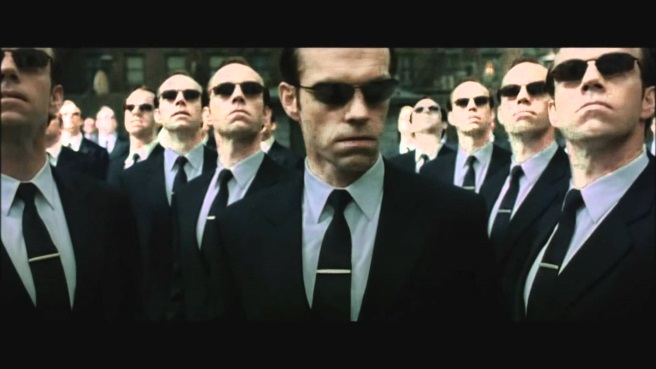 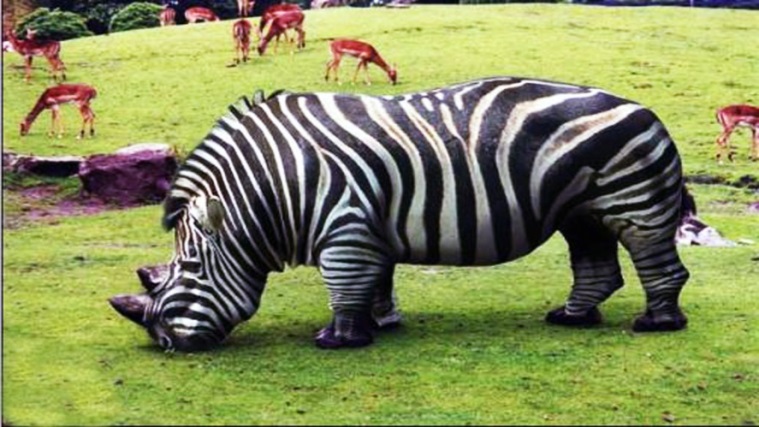 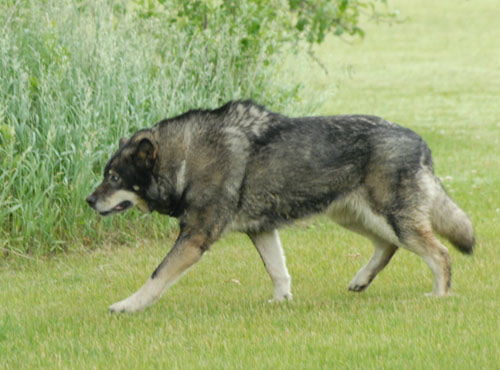 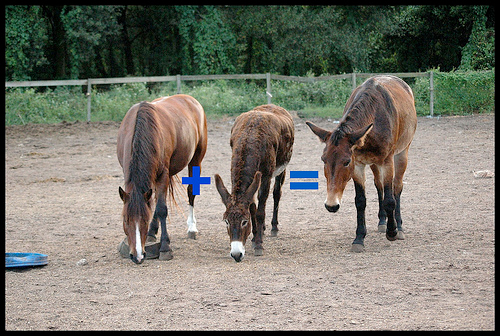 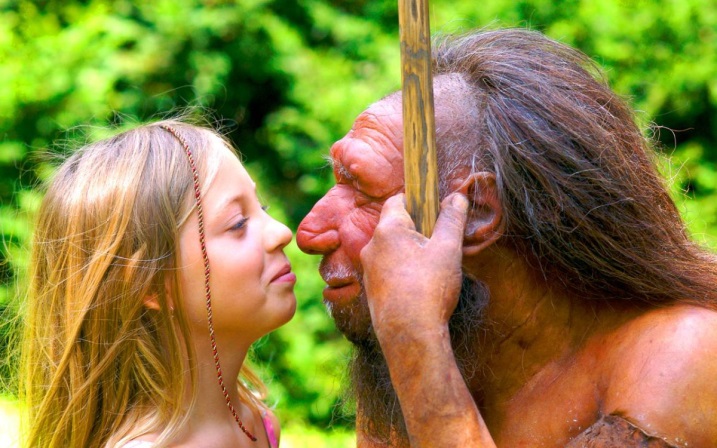 Expected genome size? 1.3Gbp
Existing RNA and DNA sequences in public databases
RNA
Cyprinus_carpio/GCF_000951615.1_common_carp_genome_rna.fna	 75414

Cyprinus_carpio/GCF_000951615.1_common_carp_genome_rna_from_genomic.fna
																77 014

Cobitinae/txid278169__nucest.fna						22 186


DNA
Cyprinus_carpio/GCF_000951615.1_common_carp_genome_genomic.fna	
																9 378

Cobitinae/txid278169__nuccore.fna						19 490
mtDNA genomes (16 541 bp)

Cobitis elongatoides mitochondrion
Cobitis biwae mitochondrion
Cobitis choii mitochondrion
Cobitis granoei mitochondrion
Cobitis lutheri mitochondrial DNA
Cobitis matsubarai voucher mitochondrion
Cobitis minamorii minamorii mitochondrial DNA,
Cobitis minamorii tokaiensis mitochondrial DNA
Cobitis sinensis mitochondrion
Cobitis striata mitochondrion
Cobitis striata striata mitochondrial DNA
Cobitis takatsuensis mitochondrion

Sarcocheilichthys variegatus microoculus mitochondrion
Sequence datasets of the Cobitis (fish) genome
Illumina 2x250nt reads paired-end, inserts ~600bp
Illumina 2x250nt reads mate-pair:
								5kbp
								8kbp
								5kbp
Quality control steps
raw vs. trimmed FASTQ files can inspected
	FASTQC/MultiQC
	trimmomatic
	KAT

assembled unitigs/contigs/scaffolds can be inspected
	ntCard/jellyfish
	GenomeScope
	KAT
Basic quality-control checks, PE2016 vs. PE2017 libraries,kmer freq. vs. kmer freq.
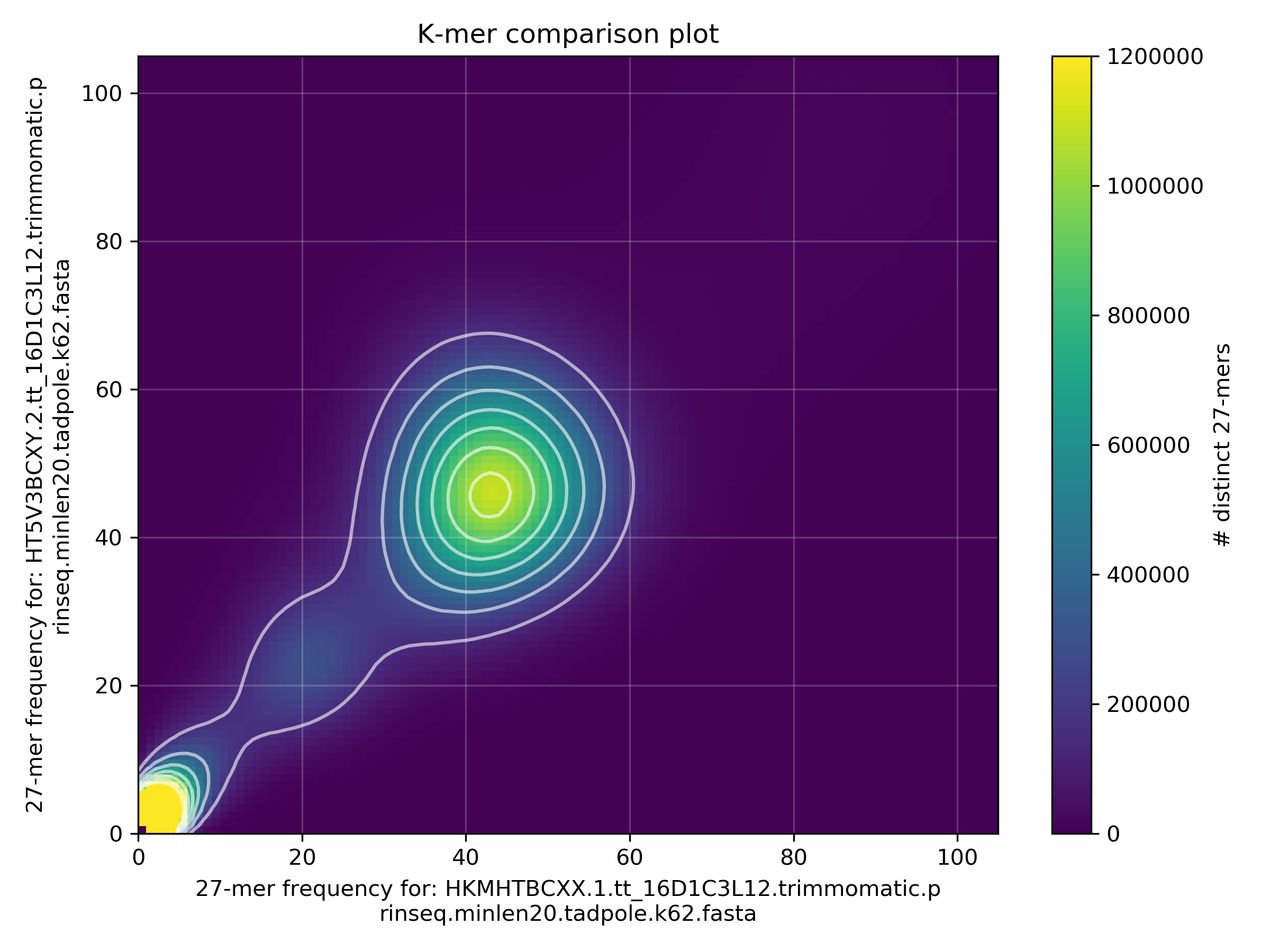 Basic quality-control checks, PE2016 vs. PE2017 libraries,kmer freq. vs. GC-content
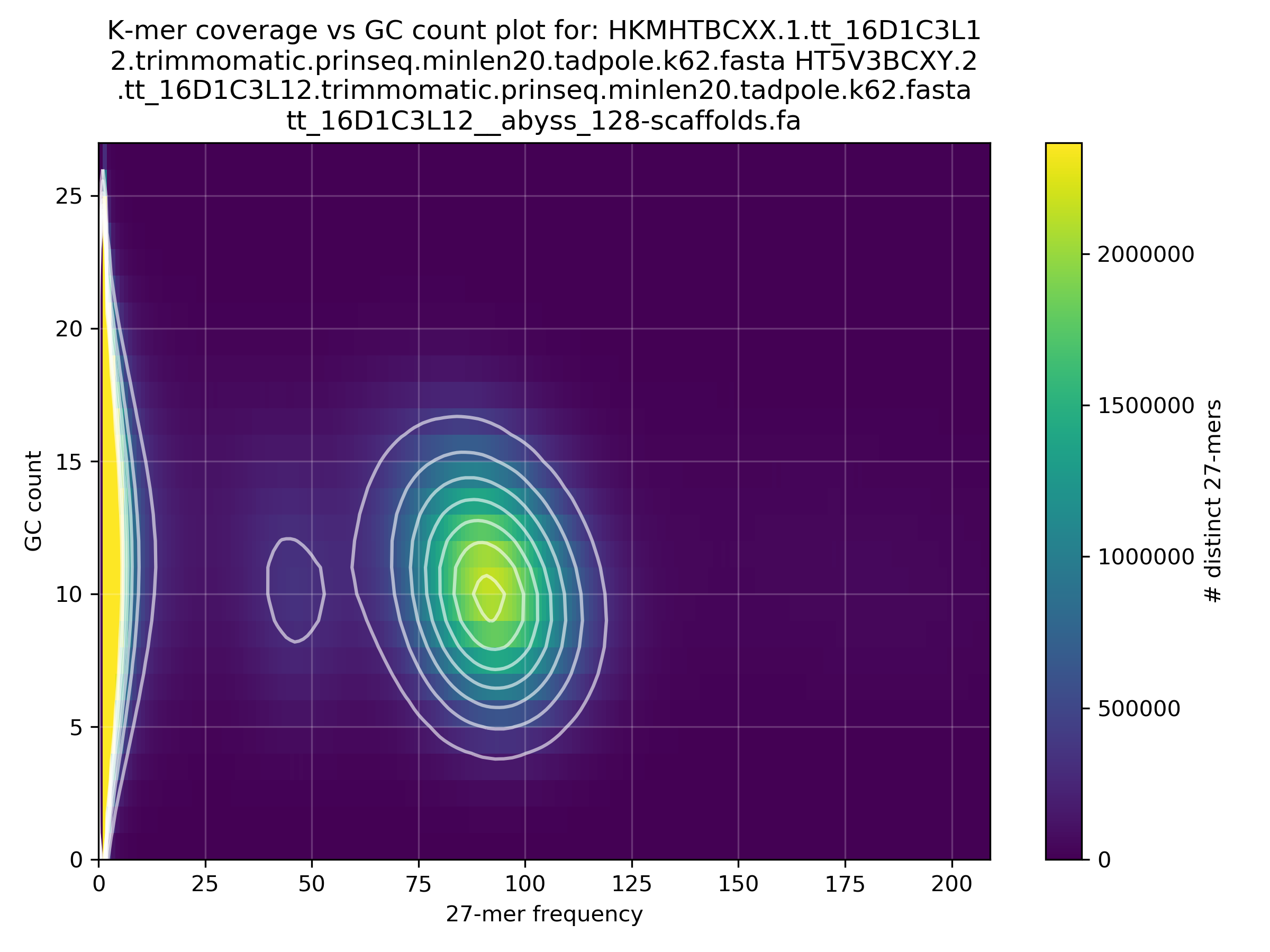 K-mer frequency analysis of cleaned reads reveals diploid and haploid portions of the genome
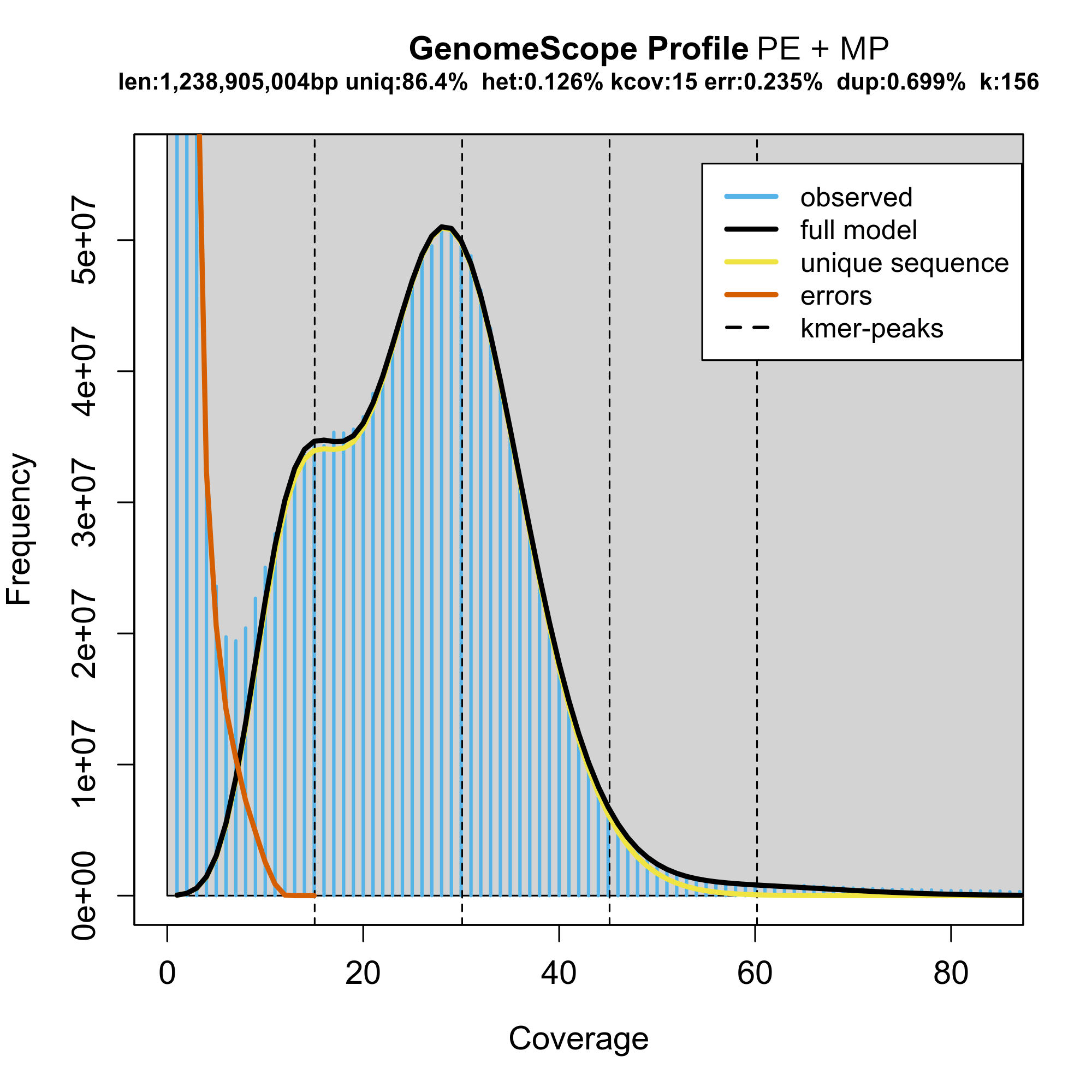 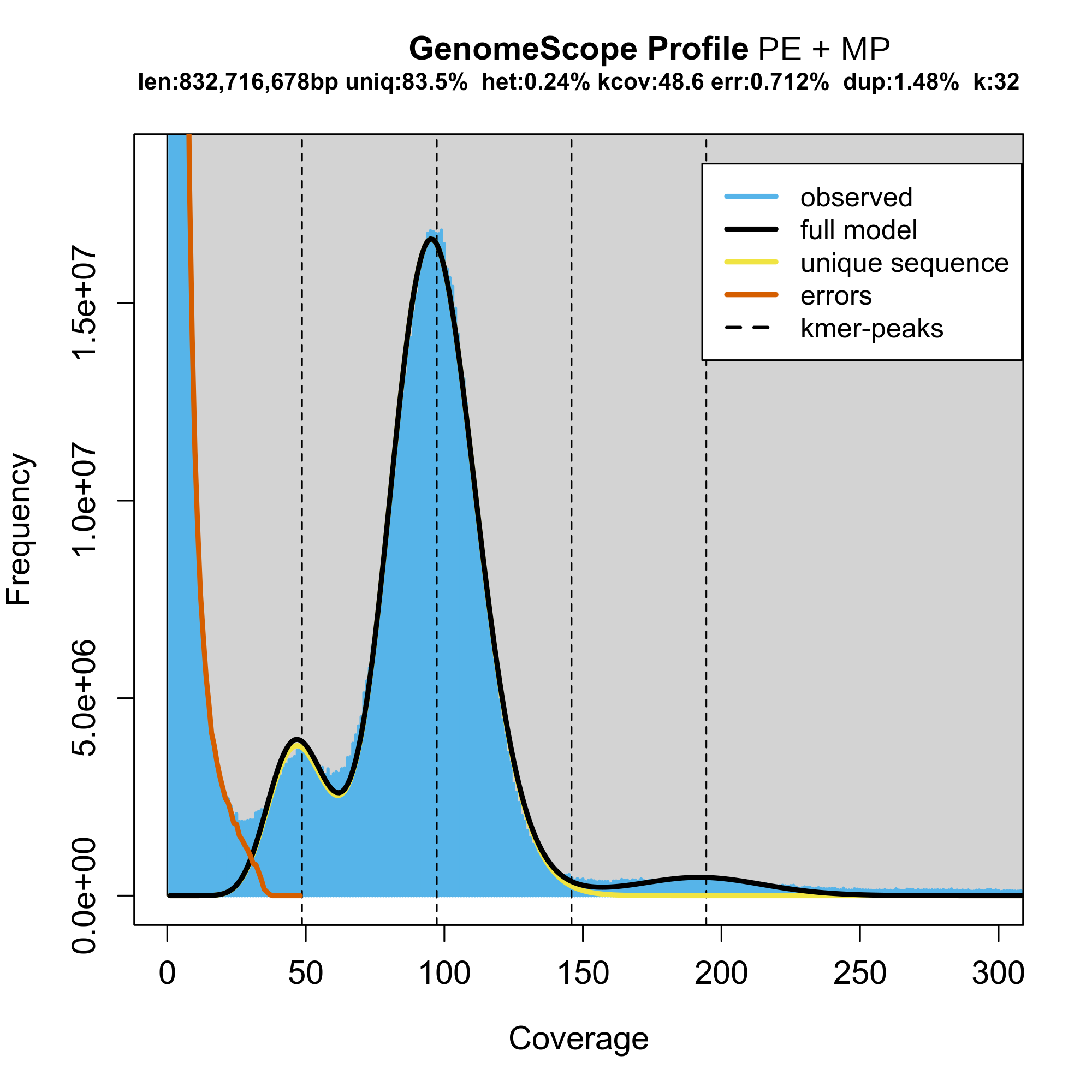 Computational resources spent so far
32 TB working dataset (FASTQ, BAM, VCF)
731 GB working 454 cDNA datasets
723 856 CPU hours burned under OPEN-9-41 project

Future work under OPEN-13-42 with 448 000 core-hours available from 2018-05-25 to 2019-02-20.
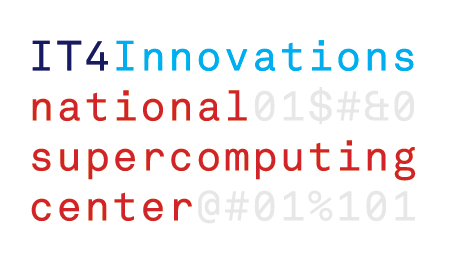 www.it4i.cz
Technical University of Ostrava
Anselm in numbers
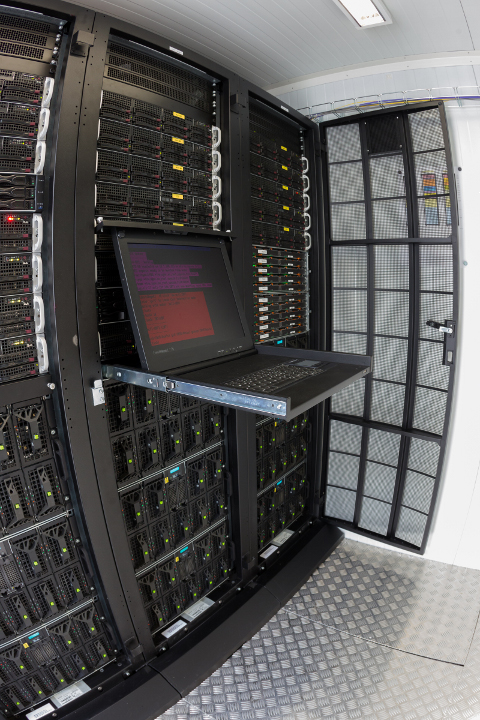 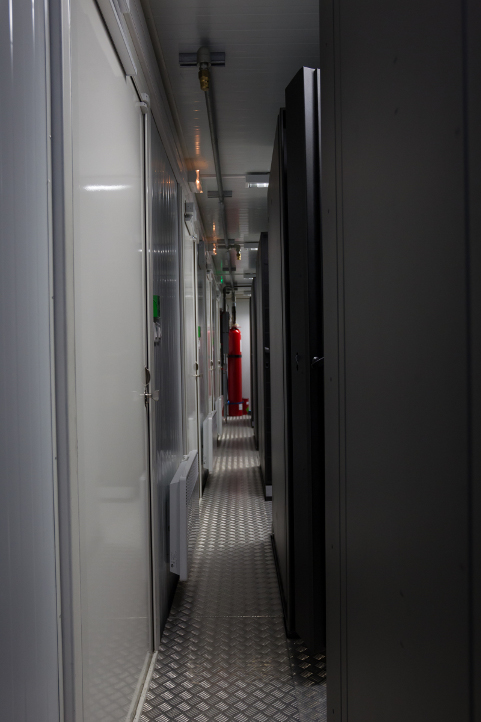 209 compute nodes
3344 Intel Sandy bridge cores 
15136 GB RAM (64, 96, 512) 
24 nVidia Tesla K20 
4 Intel Xeon Phi (240 cores) 

Rpeak 94TFlop/s  (94*10^12 flops per sec)
Rmax 73TFlop/s (LINPACK)
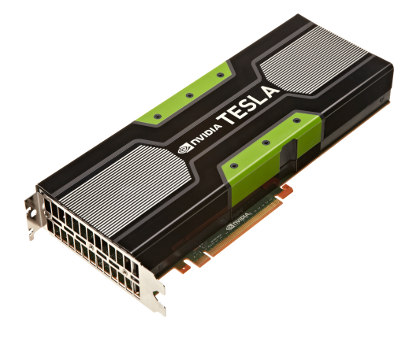 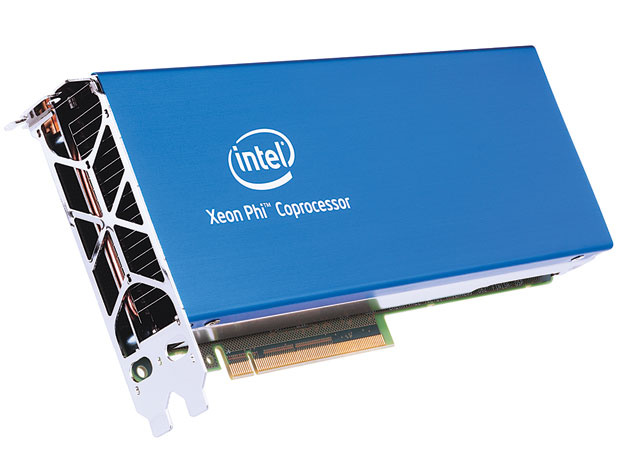 Salomon in numbers
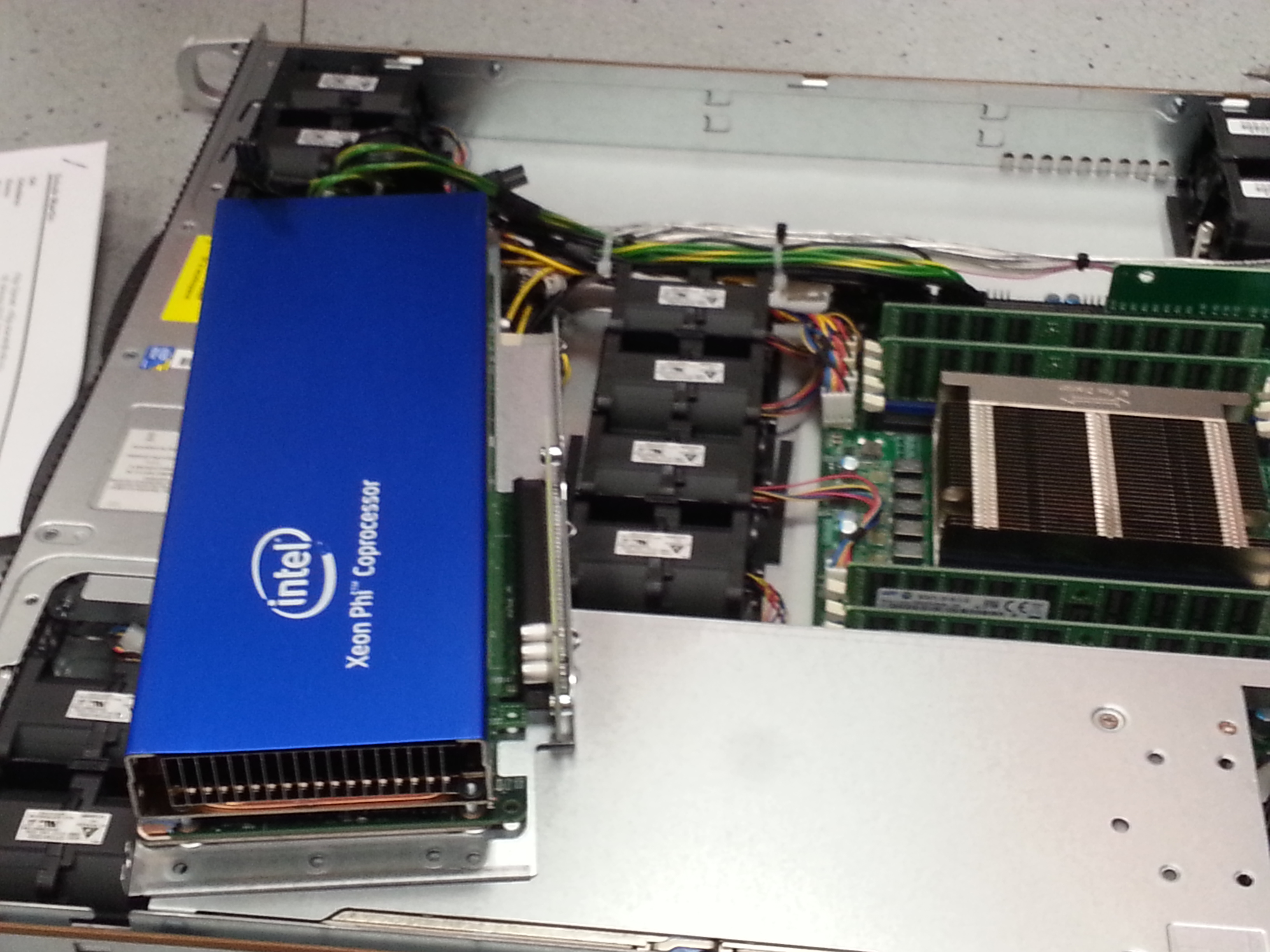 1008 compute nodes 
24192 Intel Haswell cores 
129024 GB RAM (128) 
864 Intel Xeon Phi 7120P (52704 cores) 

Rpeak 2PFlop/s  (2*10^15 flops per sec)
Rmax 1.5Flop/s (LINPACK)
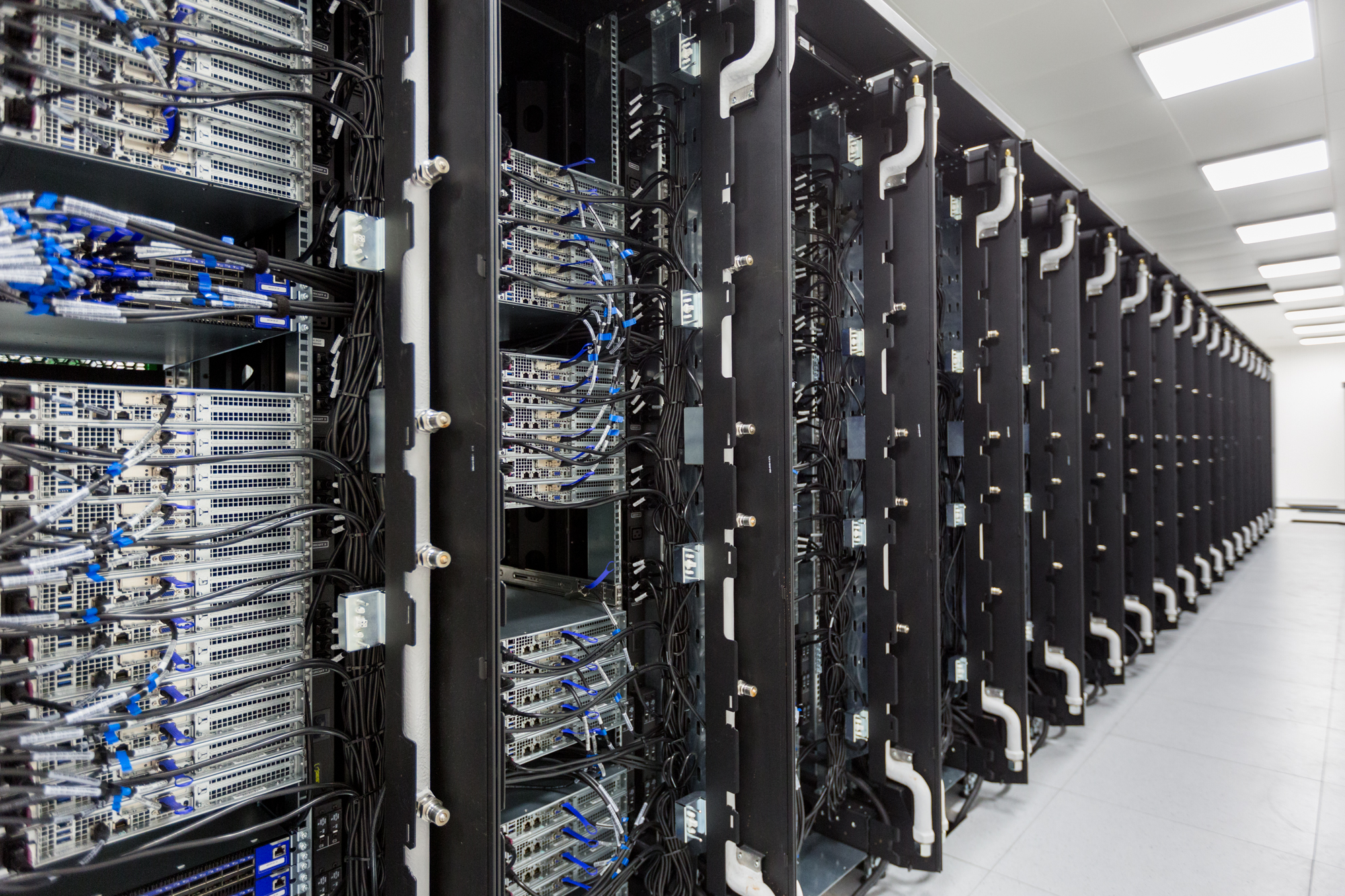 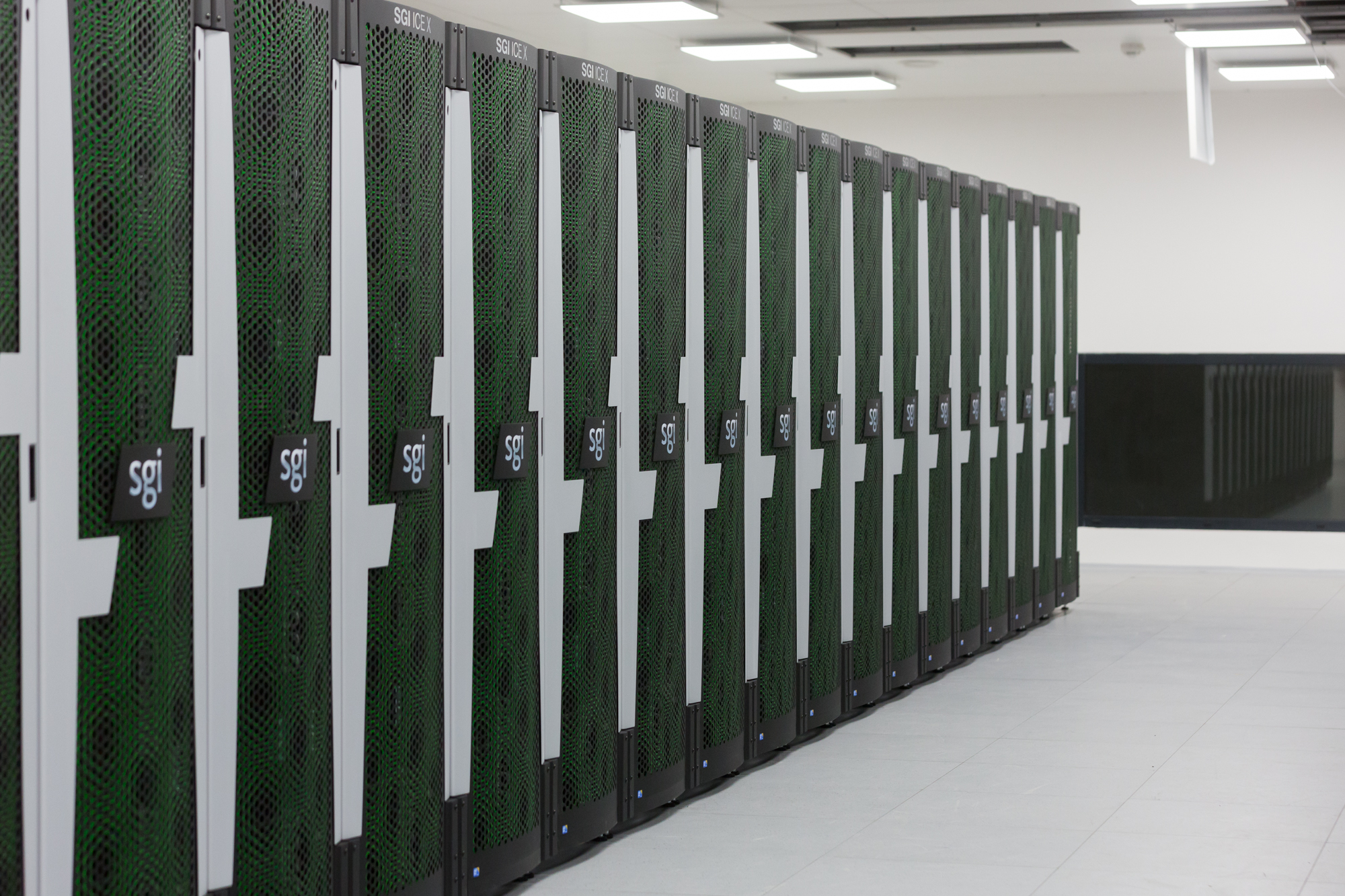 Cleanup of Roche/454 normalized cDNA transcriptomes
Jobs running since Feb 9 using 2-4 CPU threads for each dataset:

dataset		A-side		B-side
GYAB93P01		88.9%	85.2%
HRTMUOC01	79.2%	75.6%	(4 barcodes, 2 of them are unexpected, known RL12(lu16)+RL09(co09)), v datasetu jsou rozhodne
								 navic RLMID7 (19678x) a RLMID8 (20792x); pro srovnani RLMID9 (161696x), RLMID12 (77666x)
HULCKIV01 	100%	95.5%

Completed as of 13. 6. 2018:
GPYRH5H01	100%	100%
GPYRH5H02	100%	100%
G736HC301	100%	100%
IFMUJ8102	100%	100%
IGASIBU01	100%	100%
HRTMUOC02	100%	100%	(4 barcodes, 2 of them are unexpected, known RL10(co10)+RL11(co11)), v datasetu jsou rozhodne
								 navic RLMID5 (29594x) a RLMID6 (25724x); pro srovnani RLMID10 (318638x), RLMID11 (41880x)
IFMUJ8101	100%	100%
G3UKN3Q01	100%	100%	1.2% unmatched, 25.6% match to carp/Cobitinae, 706584
G3UKN3Q02	100%	100%
G736HC302	100%	100%
GS60IET01	100%	100%
The transcriptomic data were already be used for:
	design of TargetedEnrichment probes for sequencing of a population of individuals
	mapping of reads and prediction of informative SNPs

Transcriptomic data will be used for:
	prediction of actively transcribed genes
	further scaffolding/ordering of genomic contigs (abyss)
Genome assemblies
SOAPdenovo
SPAdes-3.11.1
abyss-2.0.2 and 2.1.0
SPAdes 3.11.1 assembly attempts
no good results nor performance, placing input data + $tmpdir into /dev/shm is a must
had to use --read-buffer-size and --tmp-dir options
badly scaling, k-mer splitting/counting is single-threaded
no expected remaining computations time is printed
scaffolding crashed
error-correction using builtin hammer tools uses k=21 (suboptimal)
can perform several incremental assemblies but after the last k-mer size moves to gap closing (without outputting intermediate files)
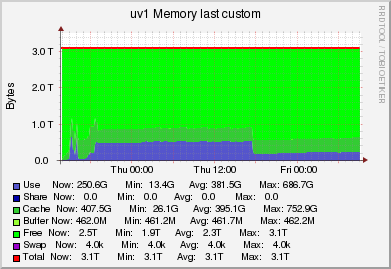 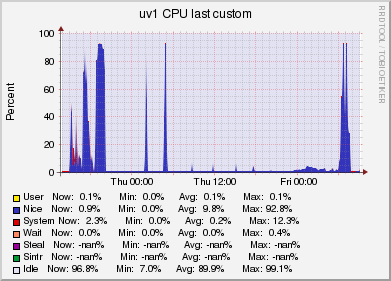 SPAdes: Series of several incremental assemblies with increasing k-mer sizes
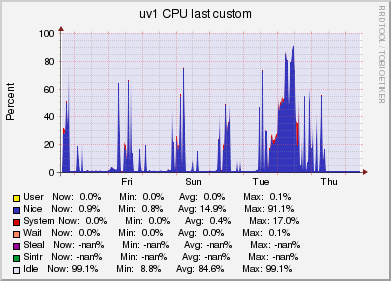 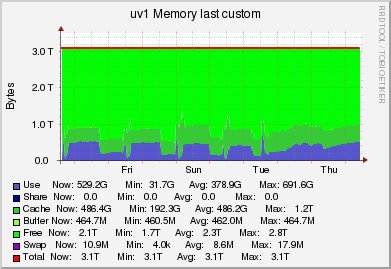 SPAdes: reading/writing of output files is slow (1 MBps vs. 0.6 – 1.2 GBps)
SPAdes supposedly writes out data in too small chunks (should be 1MB or even 10MB in size)
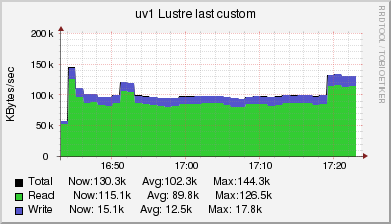 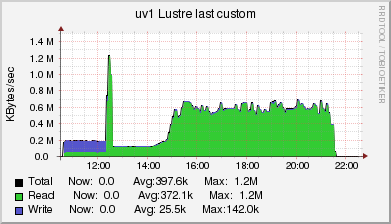 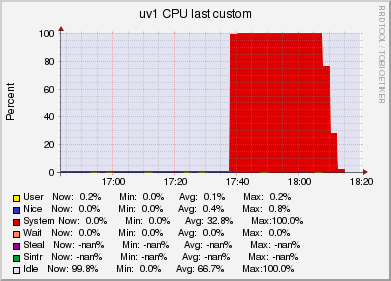 too many of too small chunks kill the LustreFS filesystem servers and cause data loss
Genome assemblies
abyss-2.0.2
ECC correction using tadpole.sh, k=63
k-mer sizes 64, 96, 128, 144, 160, 192
tuning of N value did not improve contiguity (weird)
abyss_k128_ecc_N10/tt_16D1C3L12__abyss_128-scaffolds.fa
abyss_k128_ecc_N10/tt_16D1C3L12__abyss_128-contigs.fa
n 	     n:500	L50	  min	   N80	     N50     N20	 E-size	max	    sum	name
3282088 479704  87706   500     1203      2936     6202     4112    	  57779  921.7e6	tt_16D1C3L12__abyss_128-unitigs.fa
2524714 320183  47968   500     2439      5684    11904    7801    	  84004  972.2e6	tt_16D1C3L12__abyss_128-contigs.fa
2383939 195685    4463   500     7332    48678  144350  83684   	910150  968.8e6	tt_16D1C3L12__abyss_128-scaffolds.fa
Several very good assemblies were prepared by abyss-2.0.2 using error-corrected reads
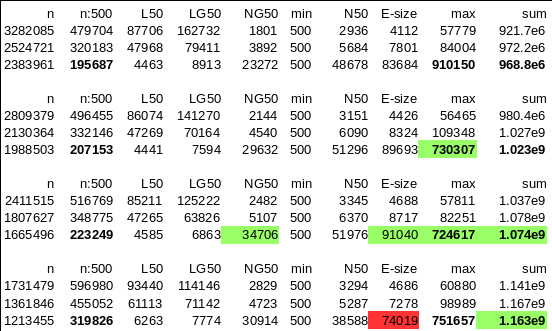 N50 is the length of the contig, and L50 is the number of the contigs whose size is N50 or larger. Yes it's weird, but that's the way it is.See https://en.wikipedia.org/wiki/N50,_L50,_and_related_statisticsand http://quast.bioinf.spbau.ru/manual.html#sec3.1.1
Animated GIFs with distribution of k-mer-based coverages and genome size estimations from them
Paired-end and mate-pair data considered
Paired-end data only considered
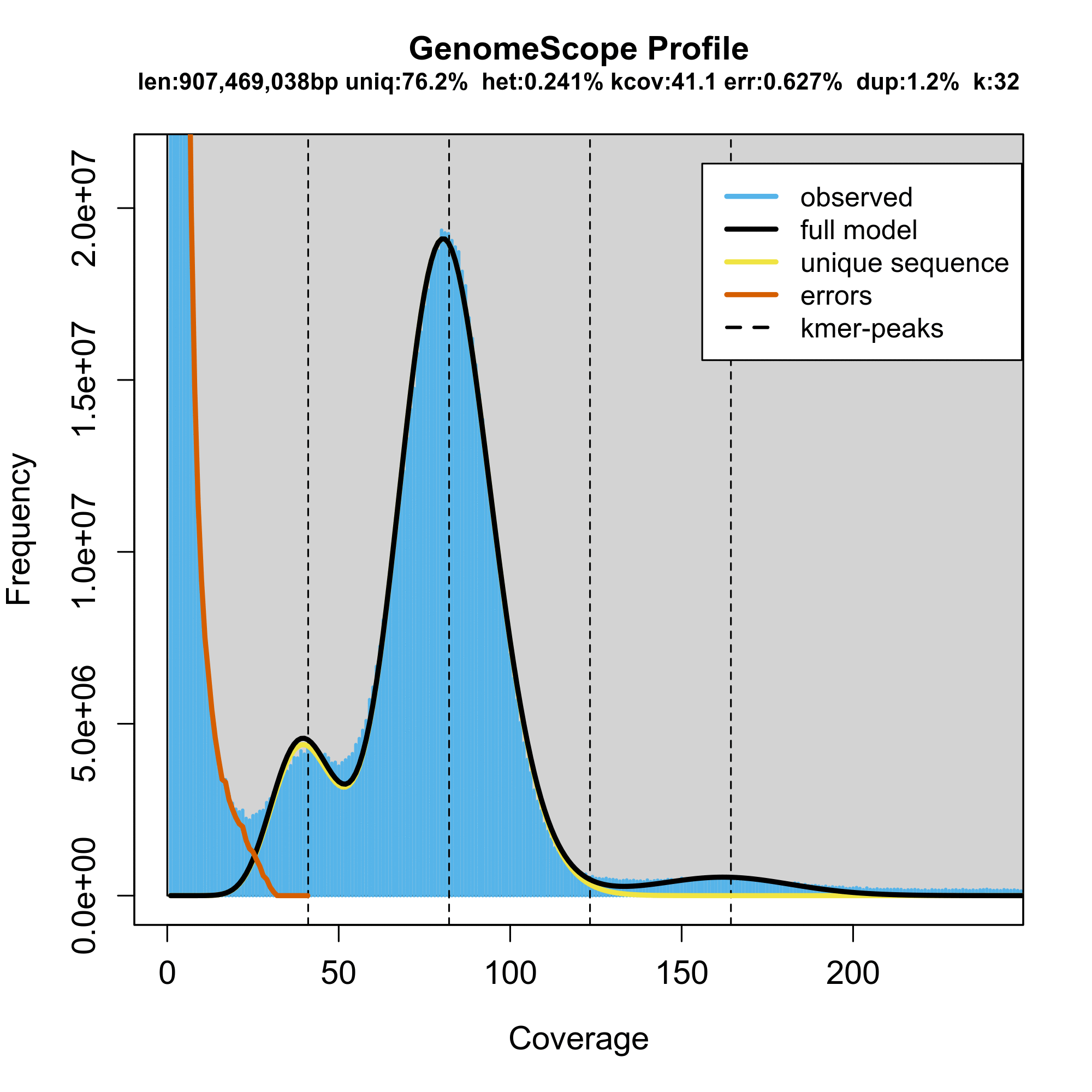 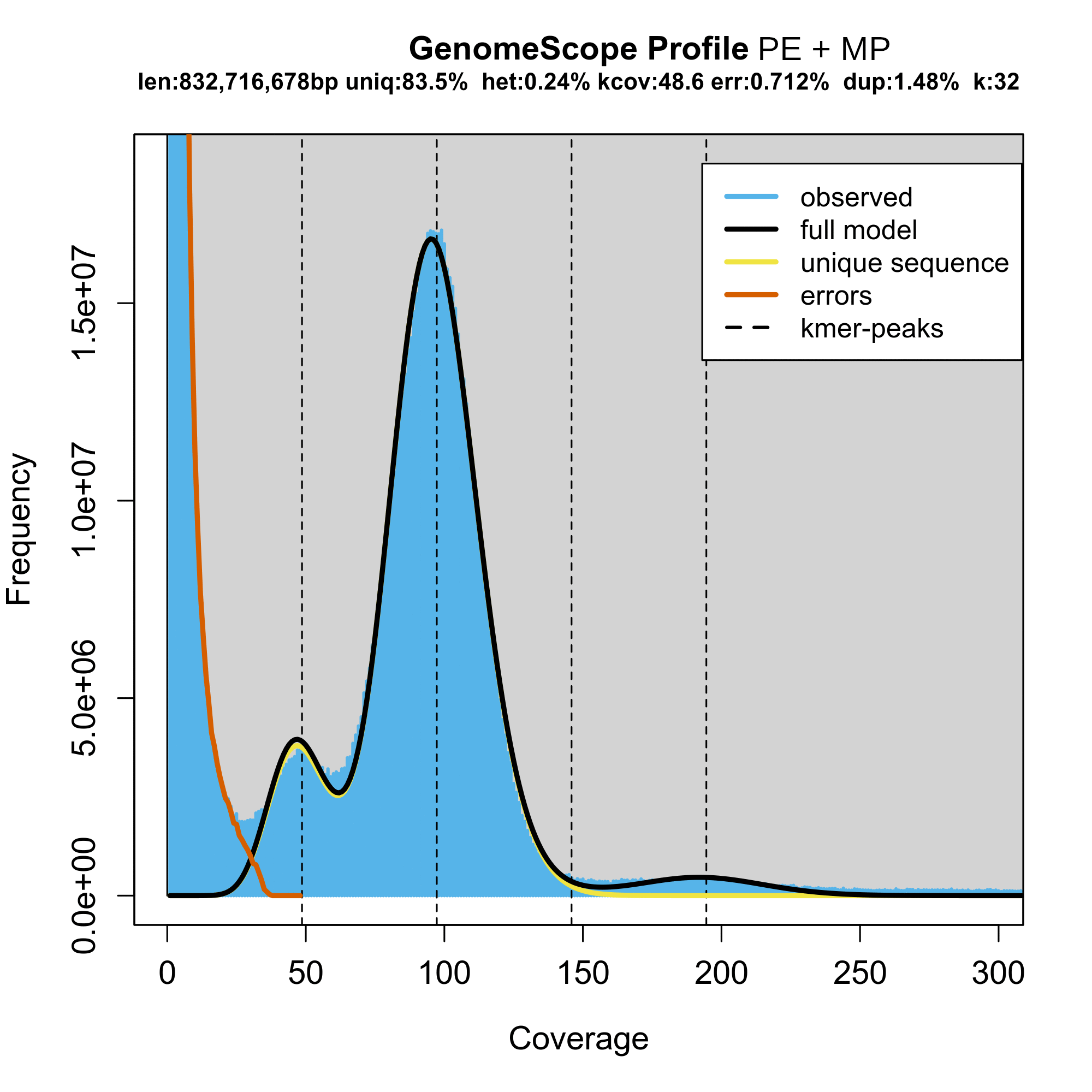 tt_16D1C3L12__PE-only__ntCard_k128.histo http://qb.cshl.edu/genomescope/analysis.php?code=HBnsyGEI1MNQDu1sB3fW
GenomeScope version 1.0
k = 128
property                      min               max               
Heterozygosity                0.135367%         0.136532%         
Genome Haploid Length         1,236,859,142 bp  1,238,308,491 bp  
Genome Repeat Length          197,837,241 bp    198,069,067 bp    
Genome Unique Length          1,039,021,900 bp  1,040,239,424 bp  
Model Fit                     96.0452%          98.0828%          
Read Error Rate               0.255411%         0.255411%
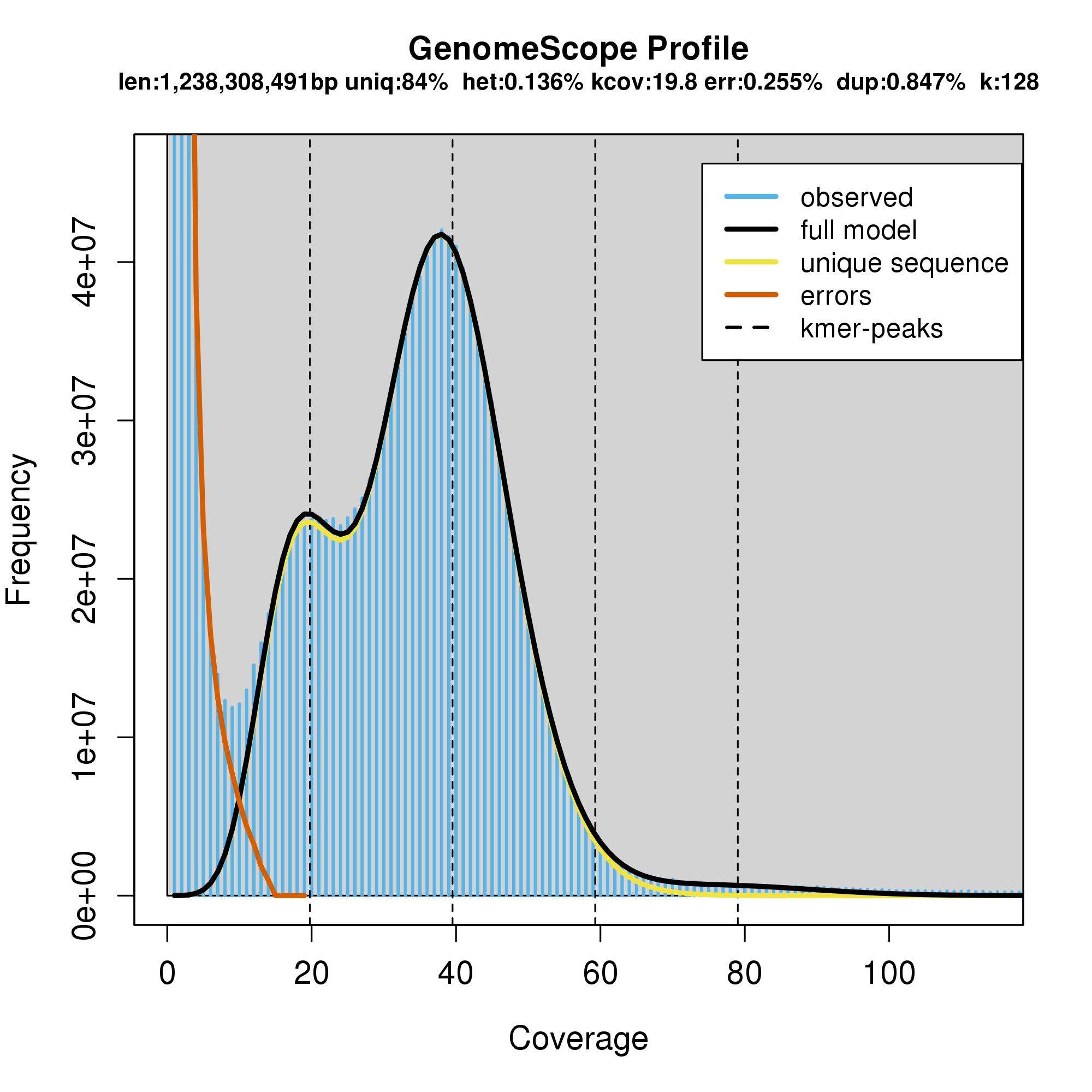 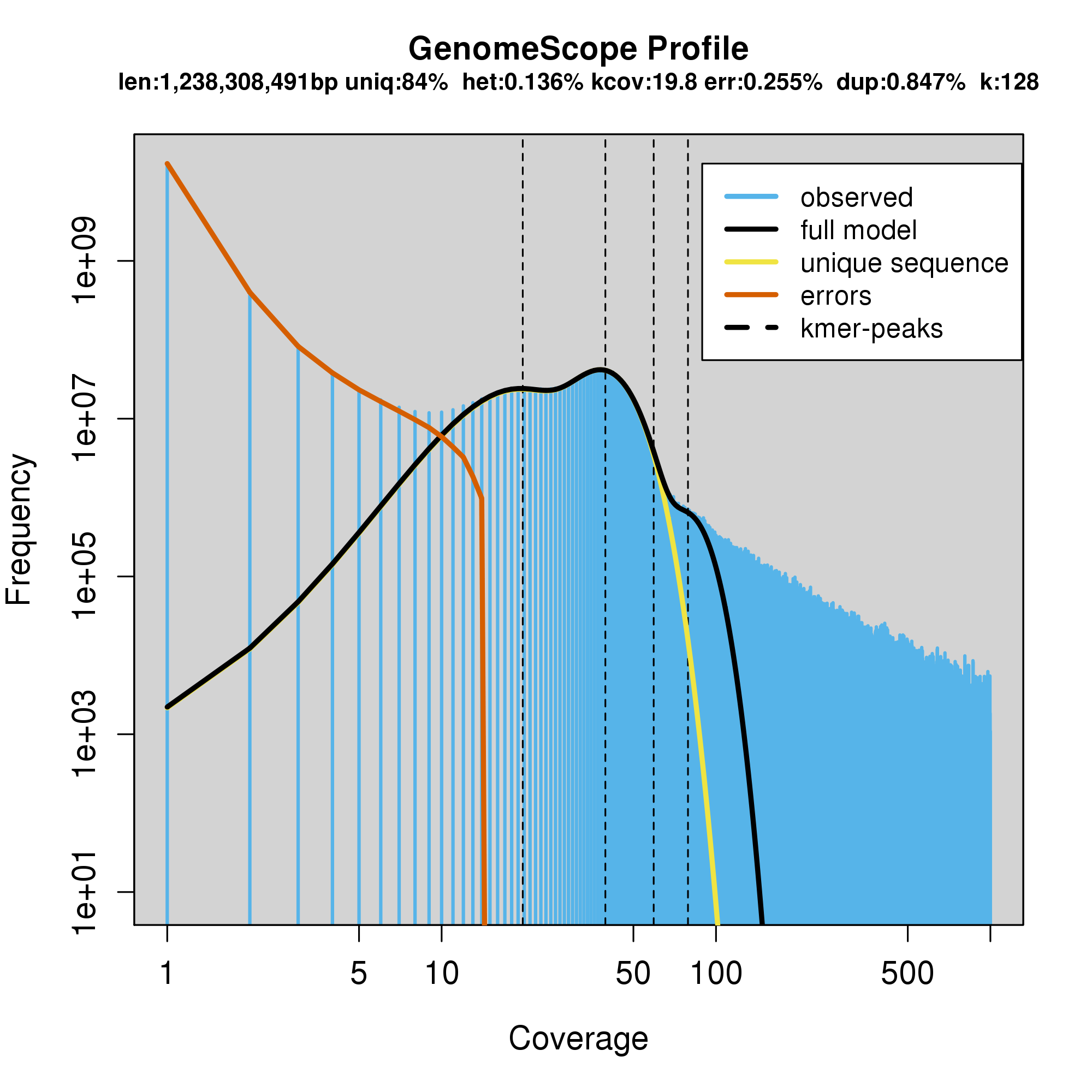 tt_16D1C3L12__PE-only__ntCard_k144.histo http://qb.cshl.edu/genomescope/analysis.php?code=2ZkJ2eyTW83ZdmDl98mk
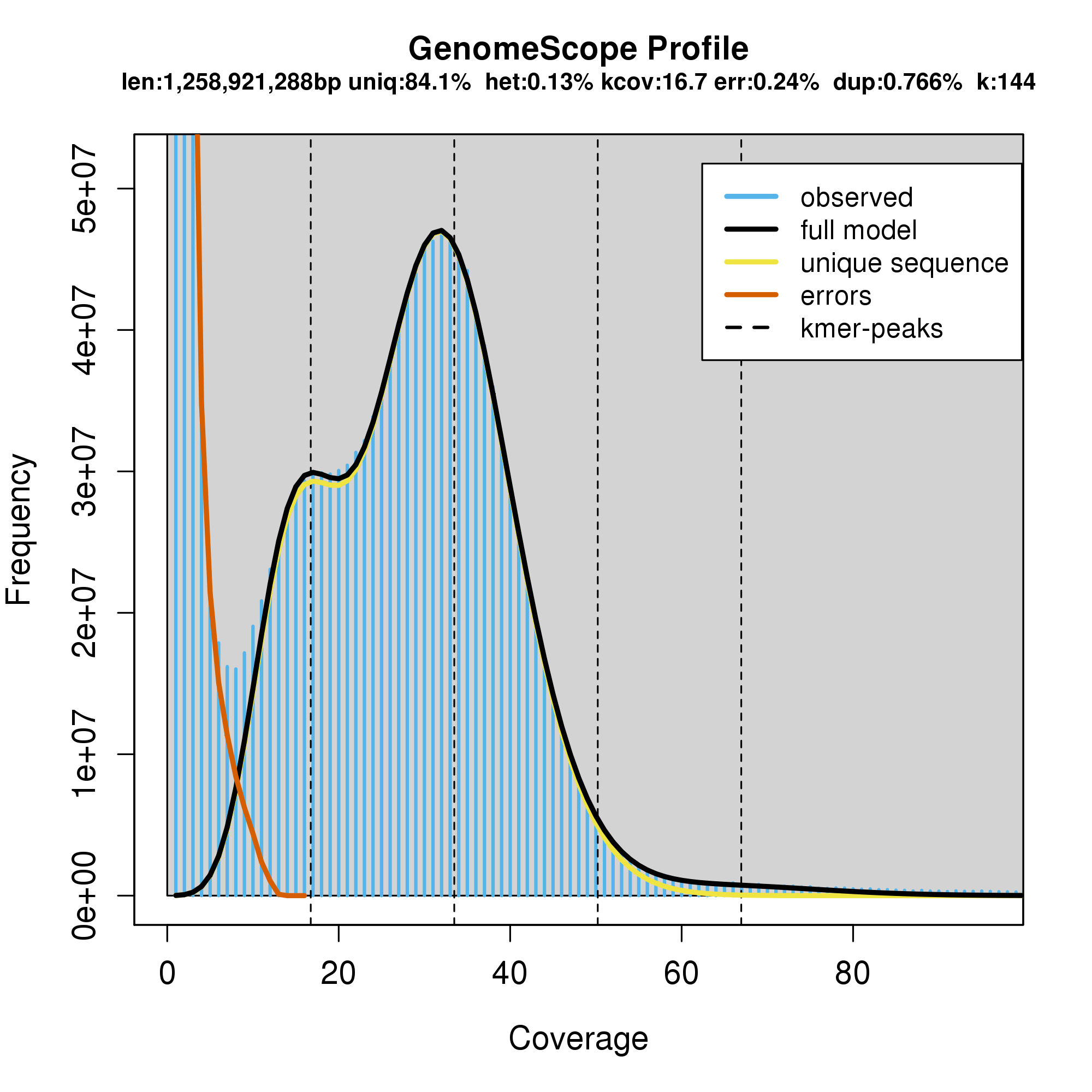 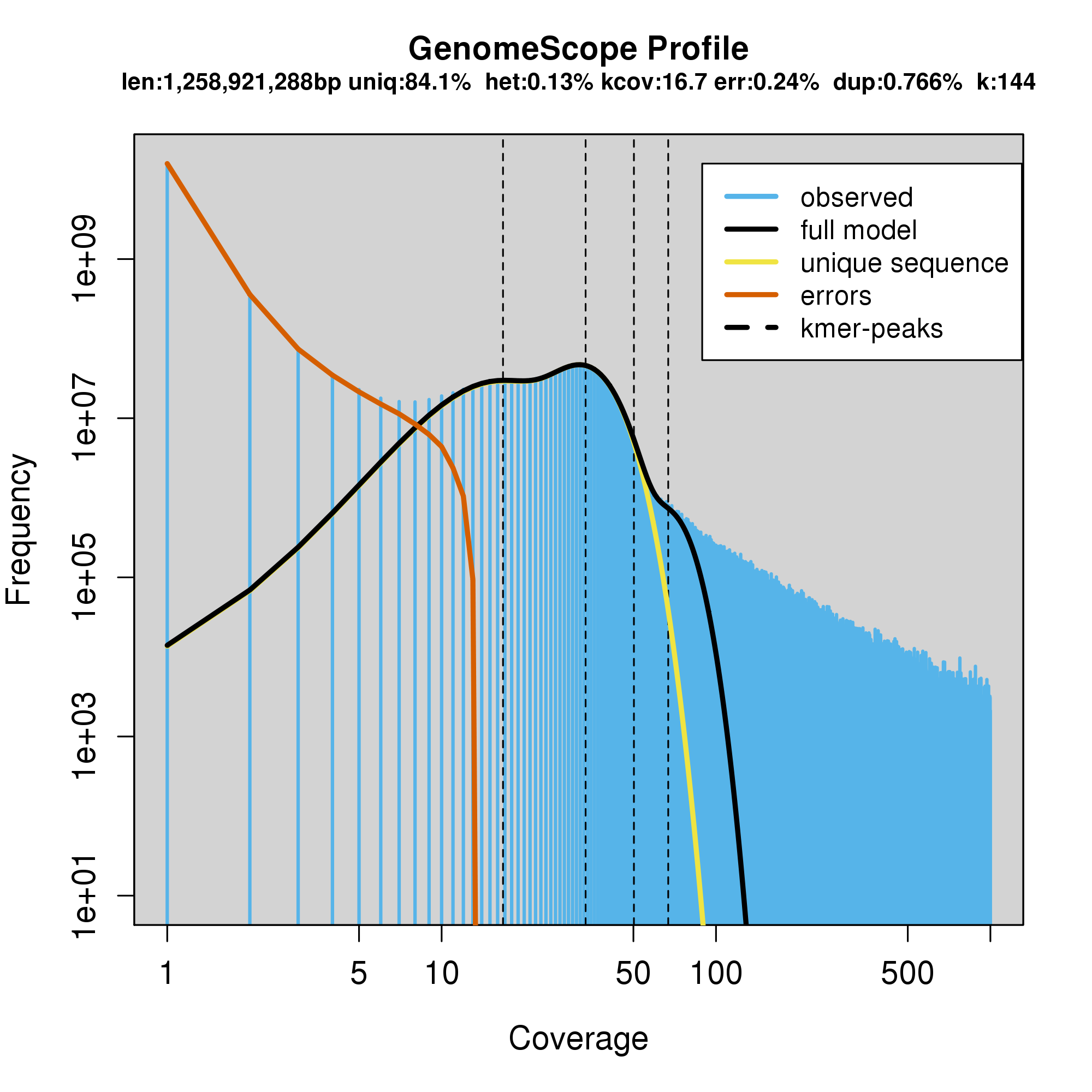 GenomeScope version 1.0
k = 144
property                      min               max               
Heterozygosity                0.129235%         0.13013%          
Genome Haploid Length         1,257,611,366 bp  1,258,921,288 bp  
Genome Repeat Length          200,553,631 bp    200,762,527 bp    
Genome Unique Length          1,057,057,735 bp  1,058,158,761 bp  
Model Fit                     96.5393%          98.5629%          
Read Error Rate               0.239662%         0.239662%
tt_16D1C3L12__PE-only__ntCard_k156.histo http://qb.cshl.edu/genomescope/analysis.php?code=2ZkJ2eyTW83ZdmDl98mk
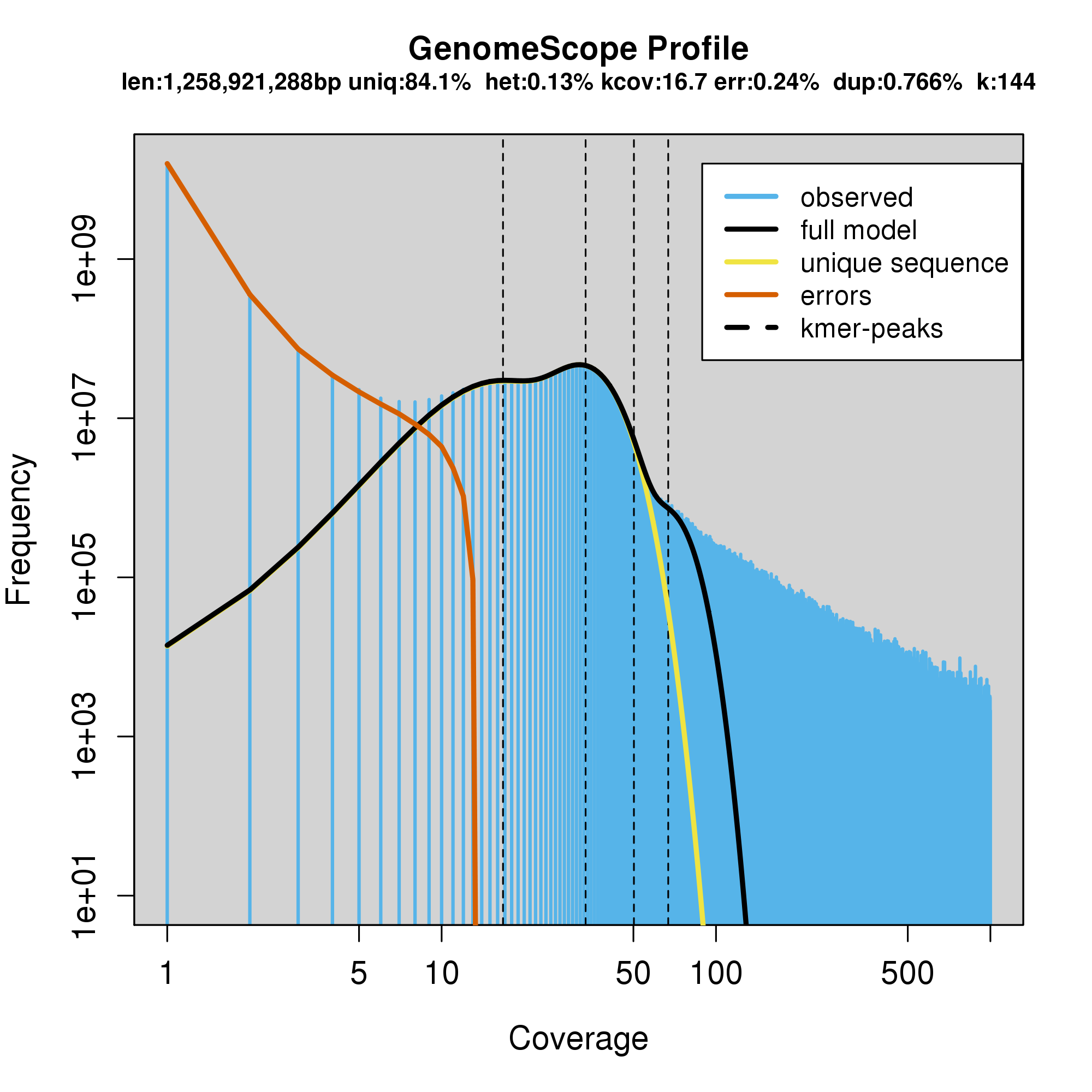 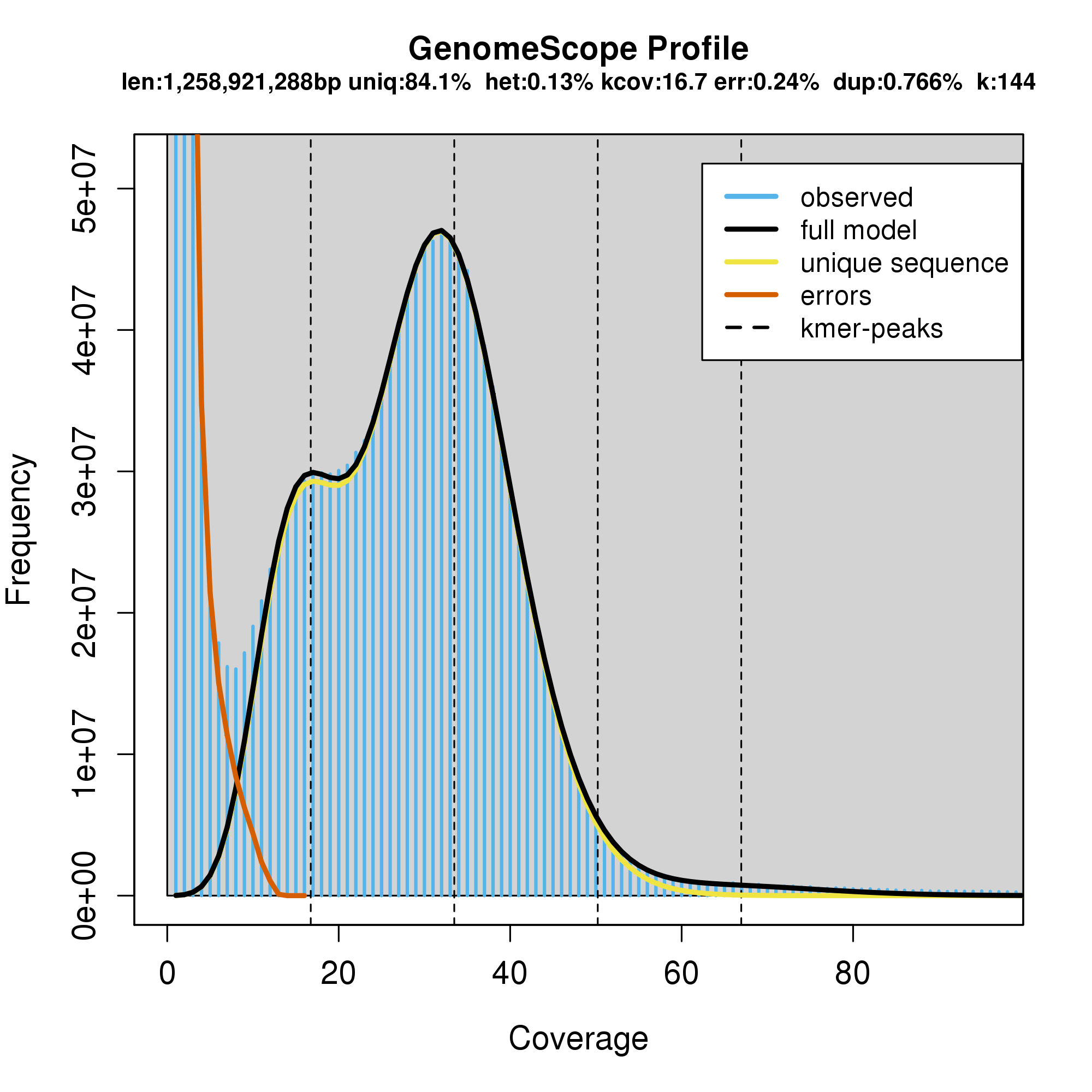 GenomeScope version 1.0
k = 156
property                      min               max               
Heterozygosity                0.127693%         0.128482%         
Genome Haploid Length         1,267,403,131 bp  1,268,723,749 bp  
Genome Repeat Length          201,426,908 bp    201,636,793 bp    
Genome Unique Length          1,065,976,223 bp  1,067,086,957 bp  
Model Fit                     96.8822%          98.8092%          
Read Error Rate               0.230913%         0.230913%
Basic quality-control checks, PE2016 vs. abyss-k160 assembly
Is the genome assembly at k=160 inflated?
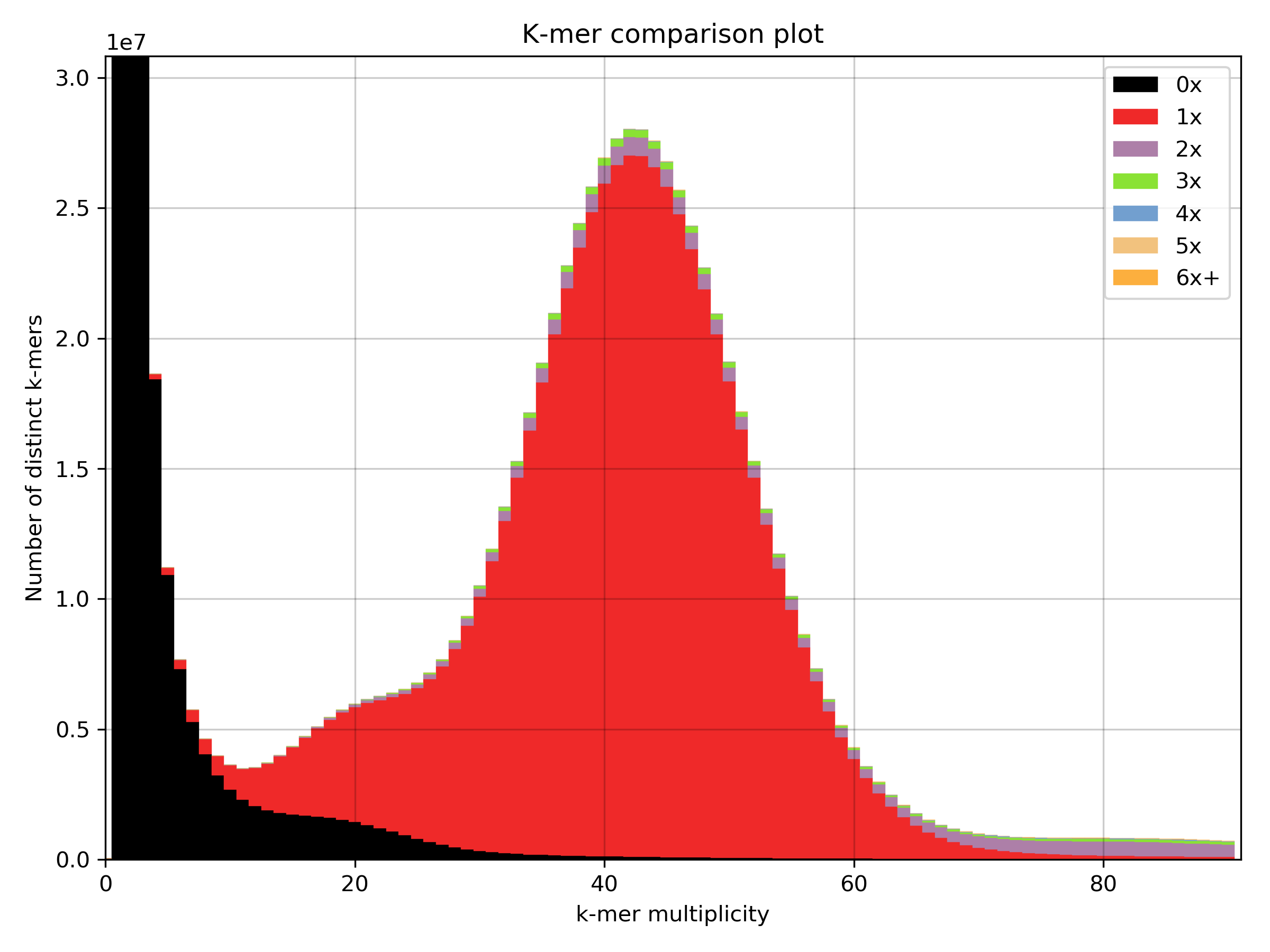 Gaps in the abyss_k128_ecc_N10 assembly and lots of read pairs with wrong insert-size (BBmap).
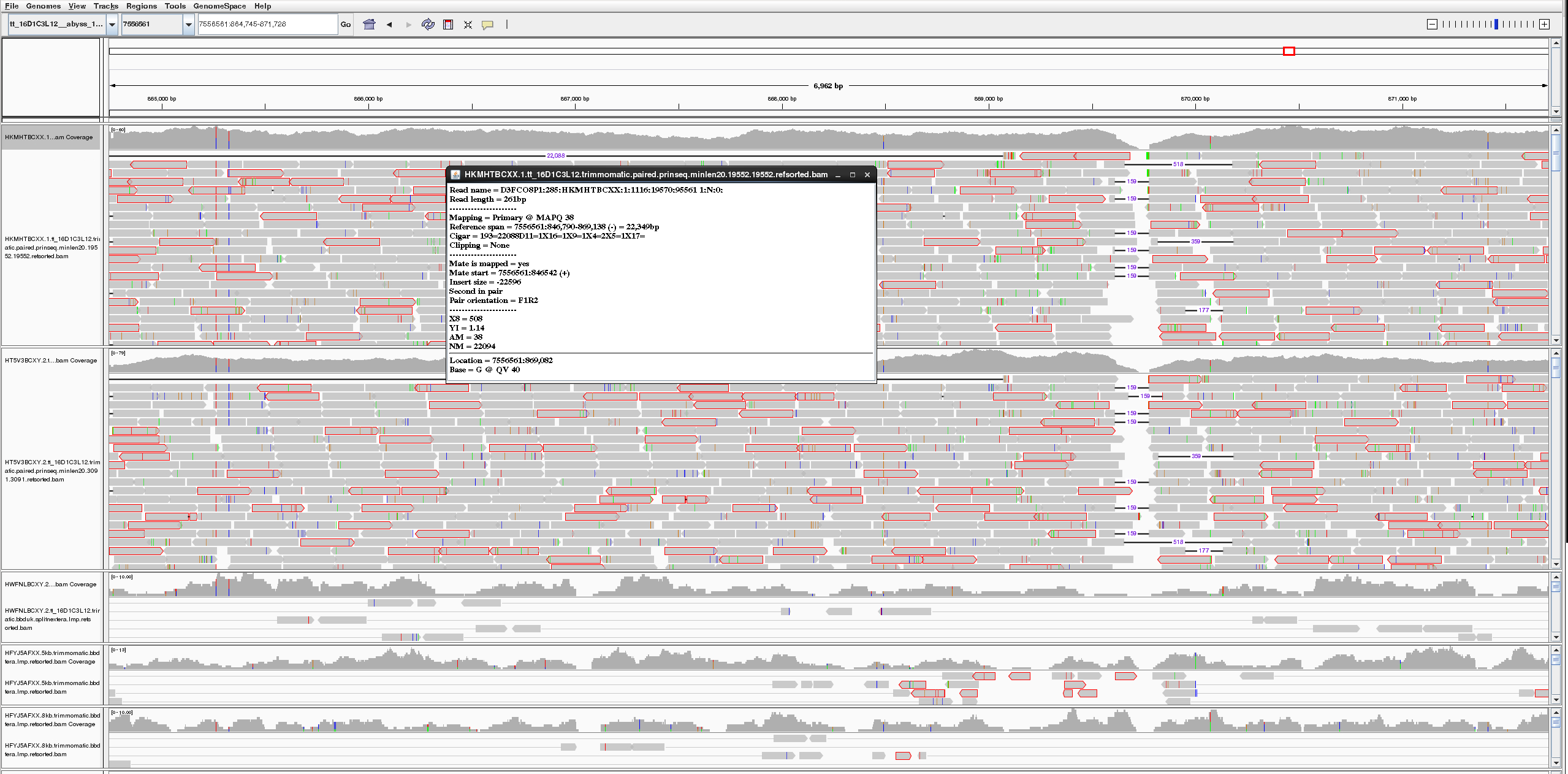 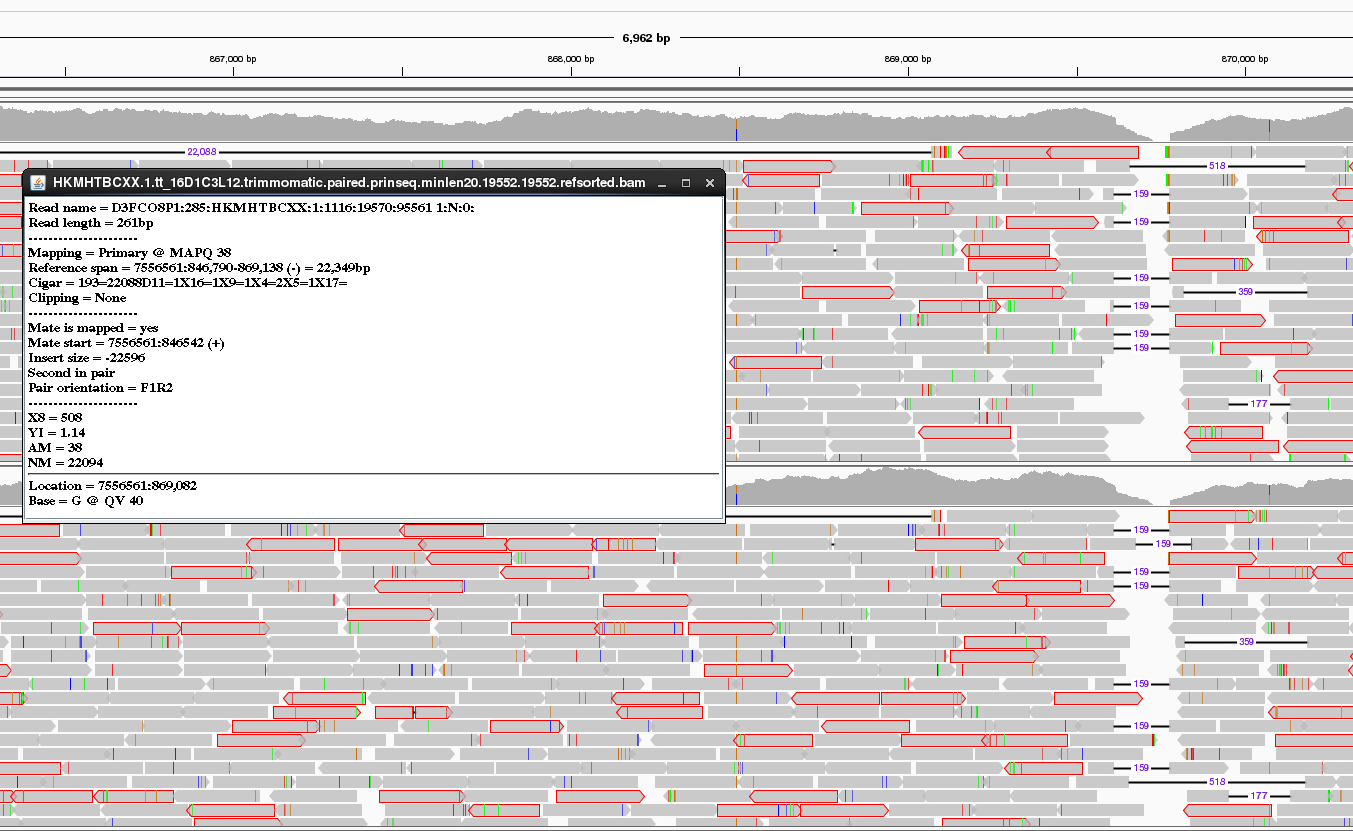 The insert-size -22596 bp of this paired-end read does not “make sense”
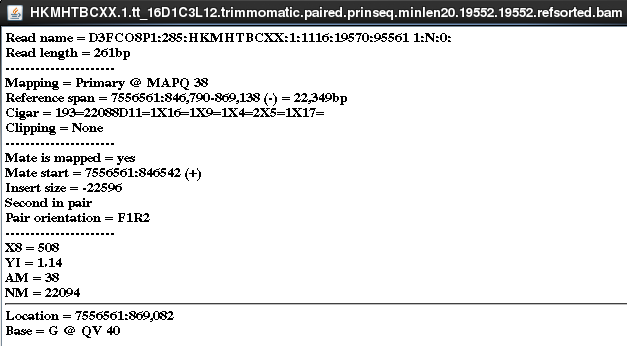 BBmap with 96% identity requirement
Gap closing + Misassembly correction + SNP/InDel fixes
abyss-sealer
with default settings closed 10.8873% gaps, 106hrs wallclock at 104CPUs, used 3TB RAM, finished
with ‘-B nolimits’ is too slow, mostly single-threaded, cancelled
pilon-1.22
naive settings to correct issues and errors require an amazing lot of resources, cancelled
Job ID          Username Queue    Jobname    SessID NDS TSK Memory Time  S Time
--------------- -------- -------- ---------- ------ --- --- ------ ----- - -----
8011705.isrv5   mmokrejs qfat     pilon       61528   1   8 3099gb 1200: R 201:30
Gap closing + Misassembly correction + SNP/InDel fixes (pilon-1.22, cancelled later on)
just 4 fully closed gaps out of 32 266 attempted so ar
Confirmed 693 of 693 bases (100.00%)
Confirmed 891 of 891 bases (100.00%)
Confirmed 493 of 493 bases (100.00%)
Confirmed 412 of 412 bases (100.00%)
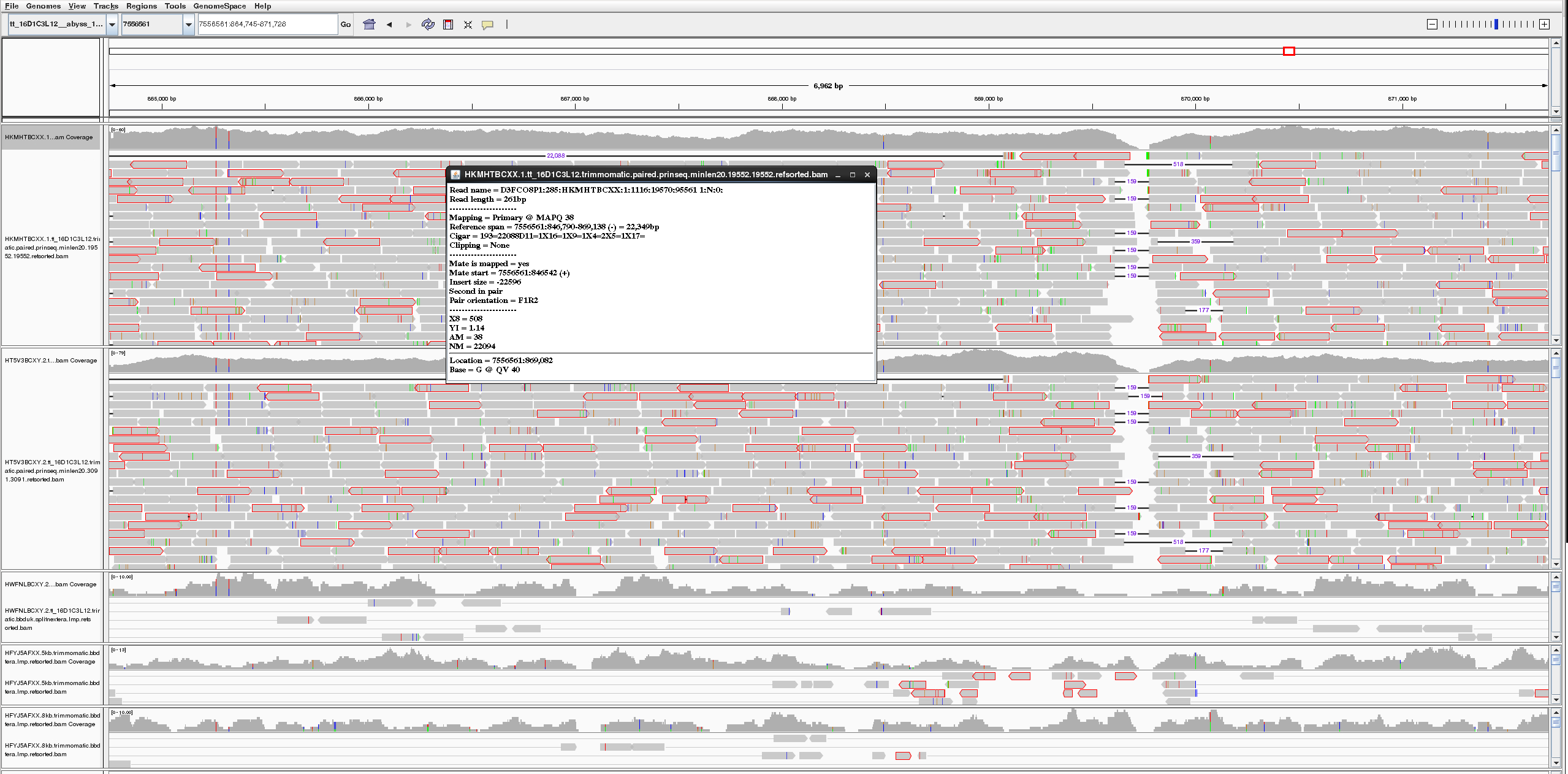 Gap closing + Misassembly correction + SNP/InDel fixes (pilon-1.22)
Relative portions of all existing gaps (both closed or not)
32 266 gaps of 195 685 processed so far
20000
15000
Mostly no gap was closed and in few cases only ~90% were closed of a particular gap
Absolute count
10000
5000
0
0
20
40
60
80
100
Relative sizes of all gaps
Gap closing + Misassembly correction + SNP/InDel fixes (pilon-1.22)
150
Relative portions of gaps actually closed by pilon
32 266 gaps of 195 685 processed so far
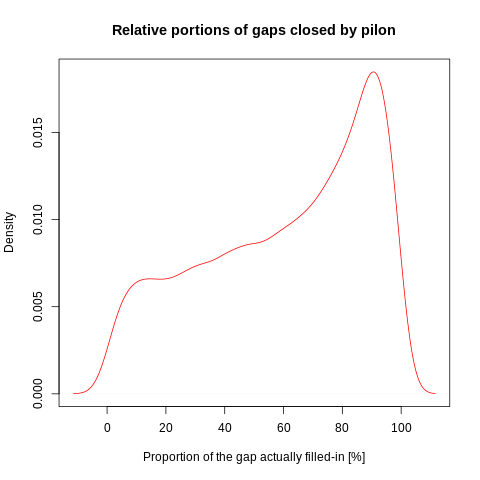 100
Absolute count
50
0
0
20
40
60
80
100
Relative size of the gap
Gap closing + Misassembly correction + SNP/InDel fixes (pilon-1.22)
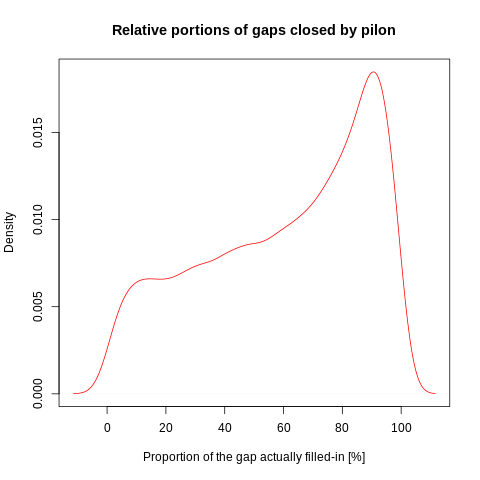 32 266 gaps of 195 685 processed so far
Gap closing + Misassembly correction + SNP/InDel fixes (pilon-1.22)
35000
30000
Absolute sizes of all scaffold gaps, resp. of actually filled gaps
32 266 gaps of 195 685 processed so far
25000
20000
Absolute count
15000
10000
5000
0
500
1500
3500
7500
16000
34000
72000
160000
Gaps sizes in scaffolds [all (red), those acted upon (blue)]
Genomes contain loci with too similar sequences
Read mapping/aligning tools have multiple candidate loci where to place an NGS read
	either use the one with the highest score
	use as a a primary match and other as a secondary match
		SNP callers work only with the primary matches and ignore the secondary matches

I investigated with what sequence identity BBmap aligns the reads
	bwa mem does not record what sequence identity the alignment has
BBmap tuning
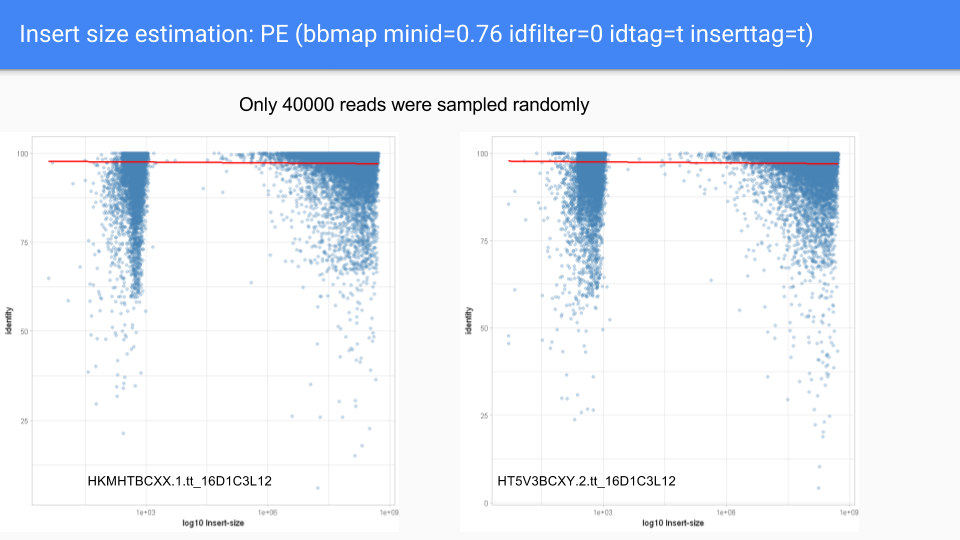 BBmap tuning
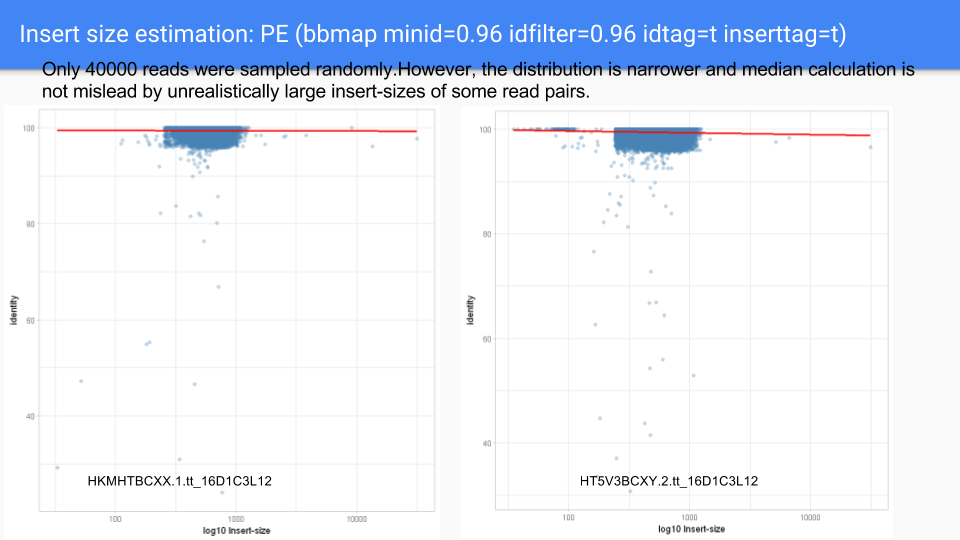 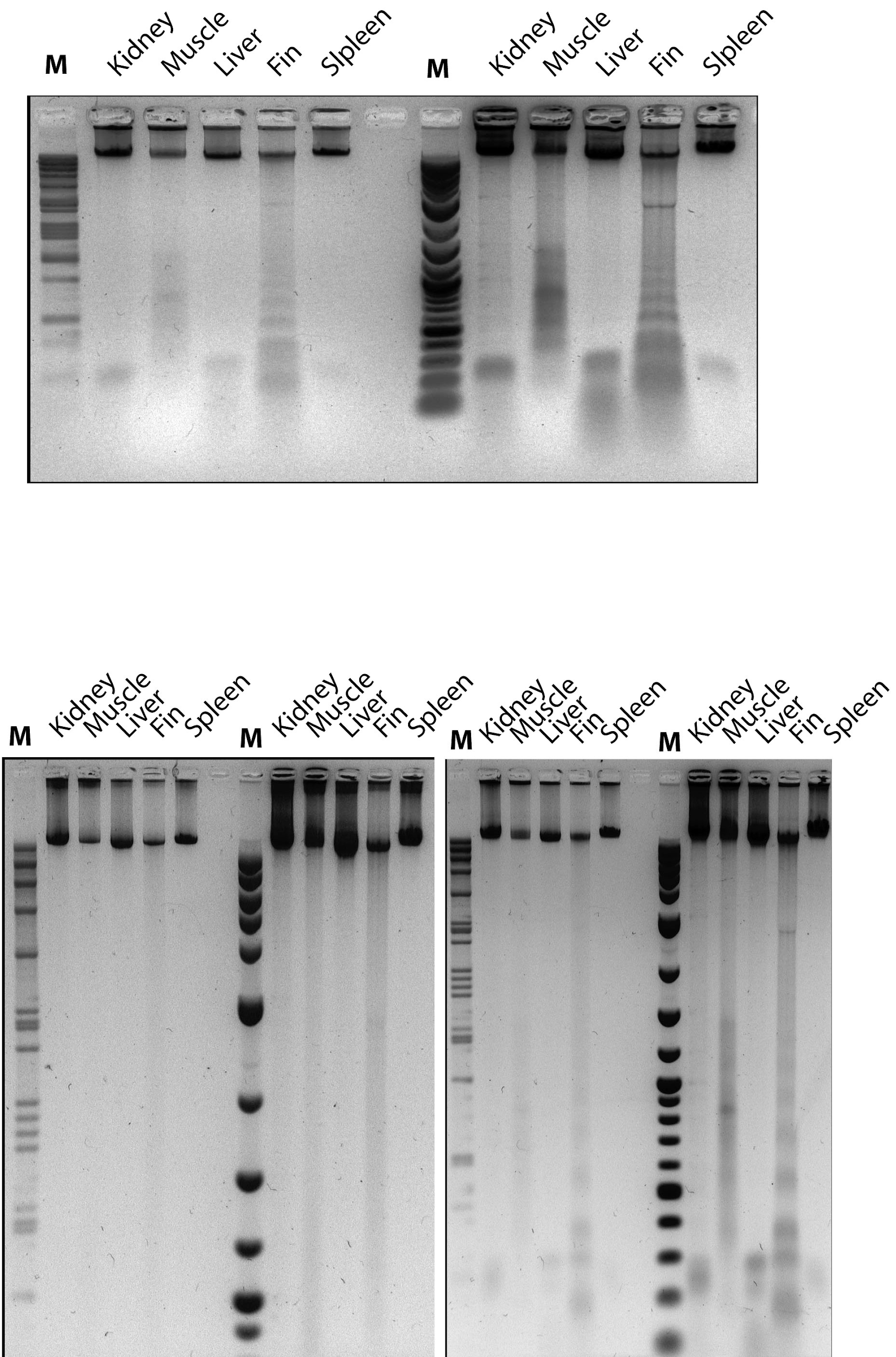 Oxford Nanopore datasets

2017:
	1D-reads, RapidSequencing kit
	3kbp avg. reads

2018:
	Cobitis taenia, spleen
	1D-reads, RapidSequencing kit
	7 runs, 0.7Gbp per run
	~ 60 000 reads >=10 kbp
proovread
albacore
future: chiron
2018: Oxford Nanopore sequencing for 1 day 21 hrs (SEKA1)
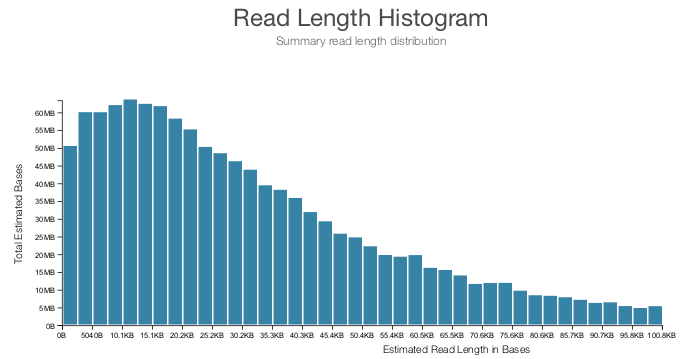 2018: Oxford Nanopore sequencing for 1 day 21 hrs (SEKA1)
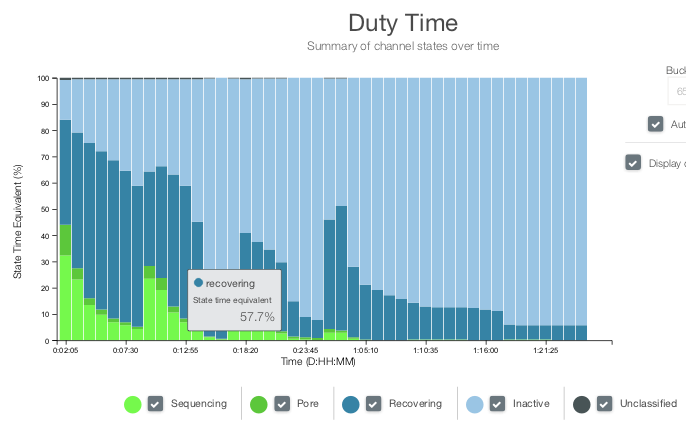 We still have cDNA reads not matching abyss-k160 assembly but matching common carp genome or DNA/EST of Cobitinae
G3UKN3Q01		1.2% unmatched, 25.6% match to carp/Cobitinae
Pending calculations (blastn with E-19)
GPYRH5H01
HULCKIV01
GS60IET01
GYAB93P01
HRTMUOC01
G736HC302
G736HC301
G3UKN3Q01
G3UKN3Q02
IGASIBU01
IFMUJ8102
IFMUJ8101
HRTMUOC02
GPYRH5H02
Karel Janko (UŽFG AV ČR)
Jan Kočí (OSU)
Jan Roslein (OSU)
Oldřich Bartoš /UŽFG AV ČR)
Jan Pačes (UMG AV ČR)
Petr Pajer
Vladimír Beneš (EMBL)
Dinko Pavlinič (EMBL)
Thank you!
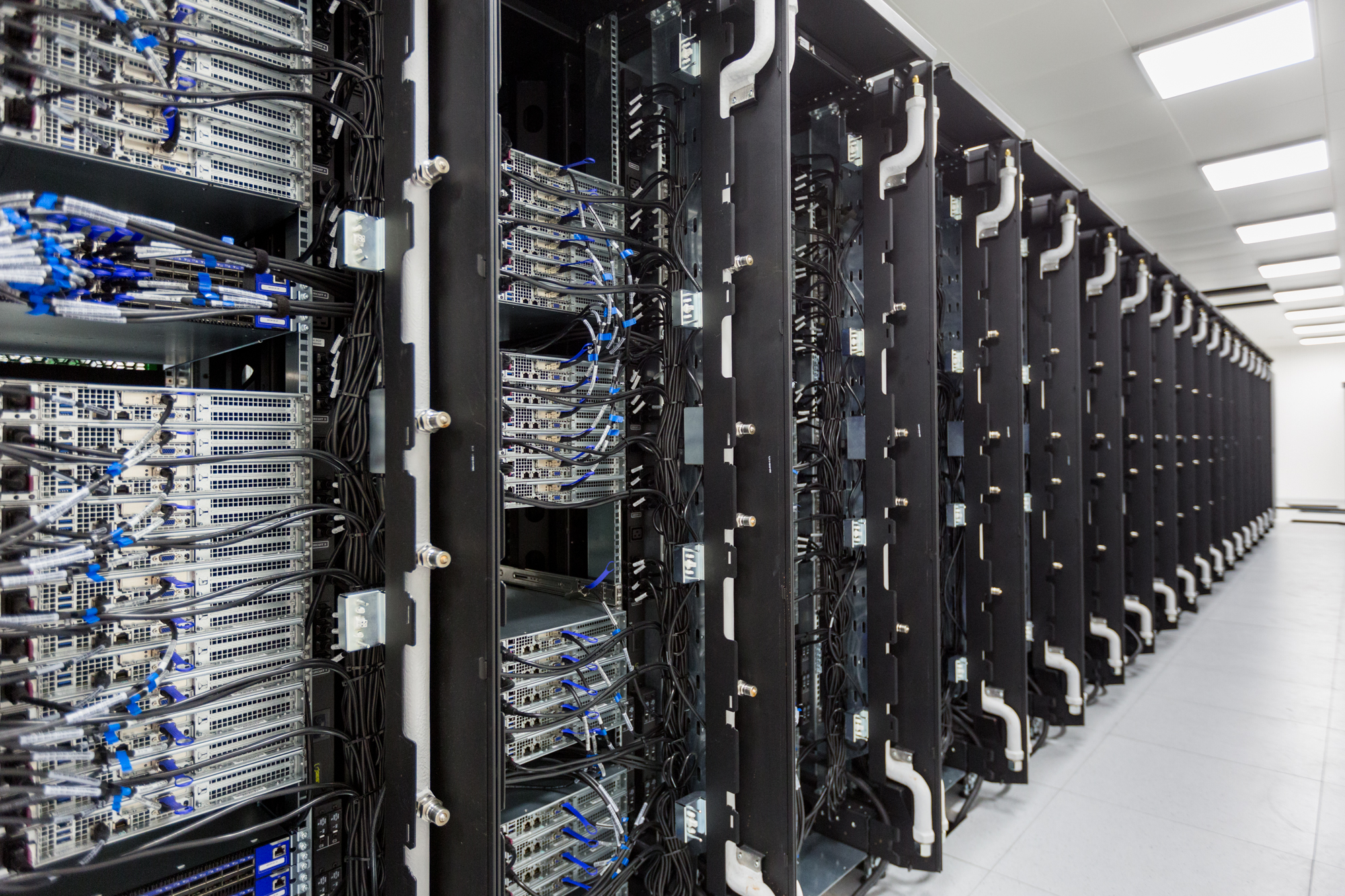 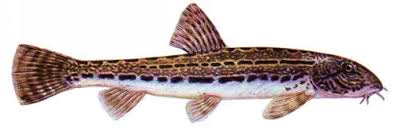 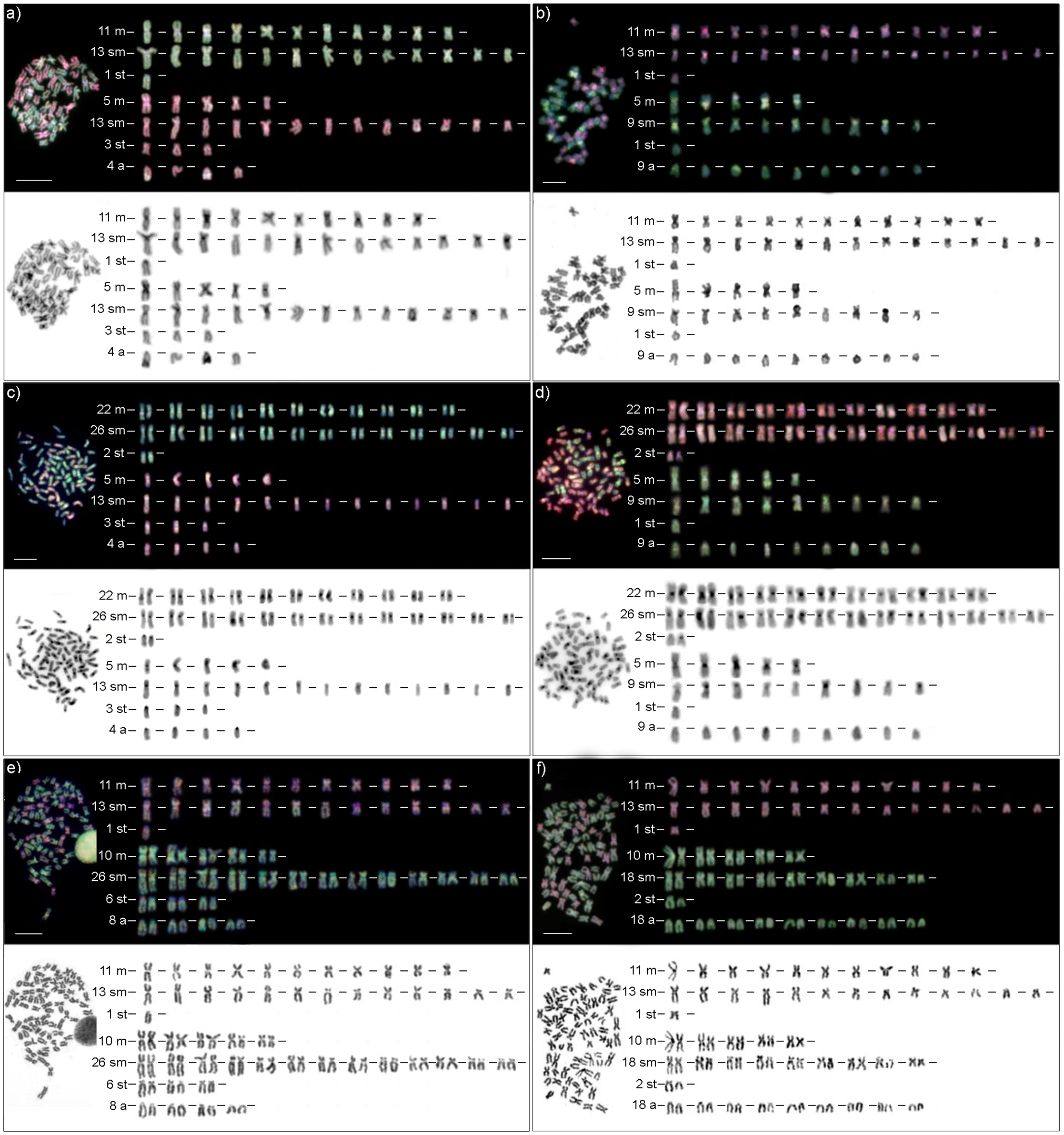 Several very good assemblies were prepared by abyss-2.0.2 using uncorrected reads
$ abyss-fac -G 1267403131 tt_16D1C3L12__abyss_64-?.fa
n       n:500   L50     LG50    NG50    min     N80     N50     N20     E-size  max     sum     name
17.02e6 400495  97124   400495  500     500     929     1797    3307    2389    40026   576.5e6 tt_16D1C3L12__abyss_64-1.fa
9269779 400495  97124   400495  500     500     929     1797    3307    2389    40026   576.5e6 tt_16D1C3L12__abyss_64-2.fa
8970038 386281  91280   386281  500     500     1008    1971    3663    2649    48544   597e6   tt_16D1C3L12__abyss_64-3.fa
3036    0       0       0       0       0       0       0       0       0       0       0       tt_16D1C3L12__abyss_64-4.fa
5148    0       0       0       0       0       0       0       0       0       0       0       tt_16D1C3L12__abyss_64-5.fa
8178432 310669  63719   310669  500     500     1495    2882    5772    4006    59732   633.7e6 tt_16D1C3L12__abyss_64-6.fa
150     23      9       23      519     519     675     918     1344    1079    2400    20808   tt_16D1C3L12__abyss_64-7.fa
8066430 203300  7924    203300  500     500     1783    15776   59085   34309   290392  632.8e6 tt_16D1C3L12__abyss_64-8.fa
$ abyss-fac -G 1267403131 tt_16D1C3L12__abyss_80-?.fa
n       n:500   L50     LG50    NG50    min     N80     N50     N20     E-size  max     sum     name
13.12e6 446607  100548  356890  643     500     968     2003    3865    2719    40026   684.4e6 tt_16D1C3L12__abyss_80-1.fa
7098314 446607  100548  356890  643     500     968     2003    3865    2719    40026   684.4e6 tt_16D1C3L12__abyss_80-2.fa
6781726 423529  92333   302719  757     500     1071    2247    4374    3073    48480   707.5e6 tt_16D1C3L12__abyss_80-3.fa
4693    0       0       0       0       0       0       0       0       0       0       0       tt_16D1C3L12__abyss_80-4.fa
6110    0       0       0       0       0       0       0       0       0       0       0       tt_16D1C3L12__abyss_80-5.fa
5820652 308849  55950   157302  1610    500     1887    3813    7894    5337    59232   755e6   tt_16D1C3L12__abyss_80-6.fa
308     99      34      99      501     501     707     977     1455    1144    2825    94745   tt_16D1C3L12__abyss_80-7.fa
5696462 191129  5702    43046   1934    500     2941    28235   91696   52410   565062  753.4e6 tt_16D1C3L12__abyss_80-8.fa
$ abyss-fac -G 1267403131 tt_16D1C3L12__abyss_96-?.fa
n       n:500   L50     LG50    NG50    min     N80     N50     N20     E-size  max     sum     name
10.67e6 480137  100288  266417  964     500     1006    2224    4498    3088    40026   779.6e6 tt_16D1C3L12__abyss_96-1.fa
5767063 480137  100288  266417  964     500     1006    2224    4498    3088    40026   779.6e6 tt_16D1C3L12__abyss_96-2.fa
5440940 445527  89508   221230  1188    500     1142    2565    5220    3560    57744   802.7e6 tt_16D1C3L12__abyss_96-3.fa
6539    0       0       0       0       0       0       0       0       0       0       0       tt_16D1C3L12__abyss_96-4.fa
6512    0       0       0       0       0       0       0       0       0       0       0       tt_16D1C3L12__abyss_96-5.fa
4474821 304908  49734   107774  2642    500     2204    4824    10075   6702    61751   854.7e6 tt_16D1C3L12__abyss_96-6.fa
515     208     68      208     501     501     722     1144    1782    1295    3032    218062  tt_16D1C3L12__abyss_96-7.fa
4344599 184154  4671    14726   10390   500     5460    40717   121439  70922   851373  852.6e6 tt_16D1C3L12__abyss_96-8.fa
$ abyss-fac -G 1267403131 tt_16D1C3L12__abyss_112-?.fa
n       n:500   L50     LG50    NG50    min     N80     N50     N20     E-size  max     sum     name
8861505 509781  99296   212832  1294    500     1031    2434    5108    3438    45517   864.1e6 tt_16D1C3L12__abyss_112-1.fa
4792535 509781  99296   212832  1294    500     1031    2434    5108    3438    45517   864.1e6 tt_16D1C3L12__abyss_112-2.fa
4462563 461389  85975   173733  1635    500     1207    2887    6078    4039    49970   884.7e6 tt_16D1C3L12__abyss_112-3.fa
8534    0       0       0       0       0       0       0       0       0       0       0       tt_16D1C3L12__abyss_112-4.fa
6145    0       0       0       0       0       0       0       0       0       0       0       tt_16D1C3L12__abyss_112-5.fa
3561326 305368  45960   82288   3652    500     2455    5703    11978   7851    79396   936.6e6 tt_16D1C3L12__abyss_112-6.fa
663     311     99      311     500     500     798     1193    1927    1362    3365    340199  tt_16D1C3L12__abyss_112-7.fa
3427972 184013  4178    9292    21190   500     7950    50996   146429  85078   664640  934.1e6 tt_16D1C3L12__abyss_112-8.fa
$ abyss-fac -G 1267403131 tt_16D1C3L12__abyss_128-?.fa
n       n:500   L50     LG50    NG50    min     N80     N50     N20     E-size  max     sum     name
7603647 540270  98987   178531  1617    500     1042    2609    5644    3732    45325   940.8e6 tt_16D1C3L12__abyss_128-1.fa
4164814 540270  98987   178531  1617    500     1042    2609    5644    3732    45325   940.8e6 tt_16D1C3L12__abyss_128-2.fa
3835048 475698  83169   143642  2074    500     1260    3192    6791    4462    56412   956e6   tt_16D1C3L12__abyss_128-3.fa
11372   0       0       0       0       0       0       0       0       0       0       0       tt_16D1C3L12__abyss_128-4.fa
5300    0       0       0       0       0       0       0       0       0       0       0       tt_16D1C3L12__abyss_128-5.fa
3011140 310186  43902   67976   4608    500     2643    6415    13450   8757    104425  1.006e9 tt_16D1C3L12__abyss_128-6.fa
772     429     133     429     500     500     786     1261    2004    1414    3662    482664  tt_16D1C3L12__abyss_128-7.fa
2876731 189115  4029    7223    30658   500     9361    56647   164847  94949   793681  1.003e9 tt_16D1C3L12__abyss_128-8.fa
Original data calculated at GenomeScope
tt_16D1C3L12__PE-only__ntCard_k32.histo
http://genomescope.org/analysis.php?code=85k6B5aH7tu2vRt7JNMp

tt_16D1C3L12__PE-only__ntCard_k64.histo
http://genomescope.org/analysis.php?code=BfNXYUjshZ8zWFk8JUf2

tt_16D1C3L12__PE-only__ntCard_k96.histo
http://genomescope.org/analysis.php?code=pJuy0fKxb5nXns6ynp4M

tt_16D1C3L12__PE-only__ntCard_k112.histo
http://genomescope.org/analysis.php?code=uIKzl6JvNnoeMPnRQlU6

tt_16D1C3L12__PE-only__ntCard_k128.histo
http://genomescope.org/analysis.php?code=HBnsyGEI1MNQDu1sB3fW

tt_16D1C3L12__PE-only__ntCard_k144.histo
http://genomescope.org/analysis.php?code=2ZkJ2eyTW83ZdmDl98mk

tt_16D1C3L12__PE-only__ntCard_k156.histo
http://genomescope.org/analysis.php?code=jXyExLoKD4kb5whTfgnO
Original data calculated at GenomeScope
tt_16D1C3L12__PE_MP__ntCard_k32.histo
http://genomescope.org/analysis.php?code=3QqcfvLBKRwDtwi7S2X0

tt_16D1C3L12__PE_MP__ntCard_k64.histo
http://genomescope.org/analysis.php?code=ZFFBghIODiCvk3YTWauj

tt_16D1C3L12__PE_MP__ntCard_k96.histo
http://genomescope.org/analysis.php?code=zzWhjhQLbPrsr71ineYM

tt_16D1C3L12__PE_MP__ntCard_k112.histo
http://genomescope.org/analysis.php?code=L6DbOeQhq3dftKa7iMYK

tt_16D1C3L12__PE_MP__ntCard_k128.histo
http://genomescope.org/analysis.php?code=DS3L6FbjjuFsplV2hjdH

tt_16D1C3L12__PE_MP__ntCard_k144.histo
http://genomescope.org/analysis.php?code=C8RNj53qEnrgcYePakEM

tt_16D1C3L12__PE_MP__ntCard_k156.histo
http://genomescope.org/analysis.php?code=GuewGa4LH8oChATh8ICW